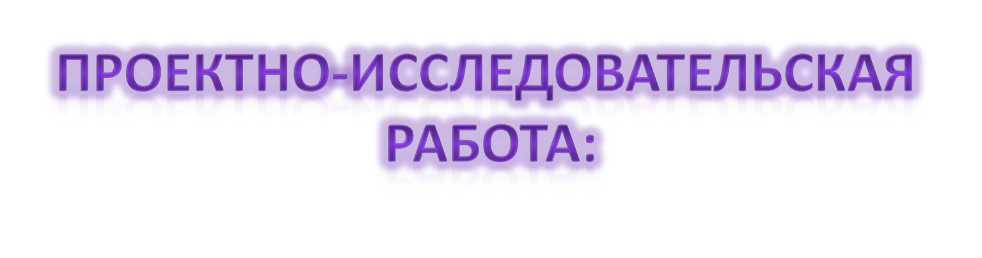 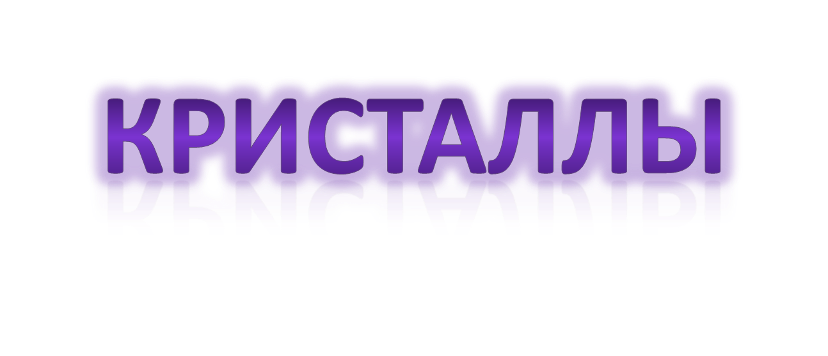 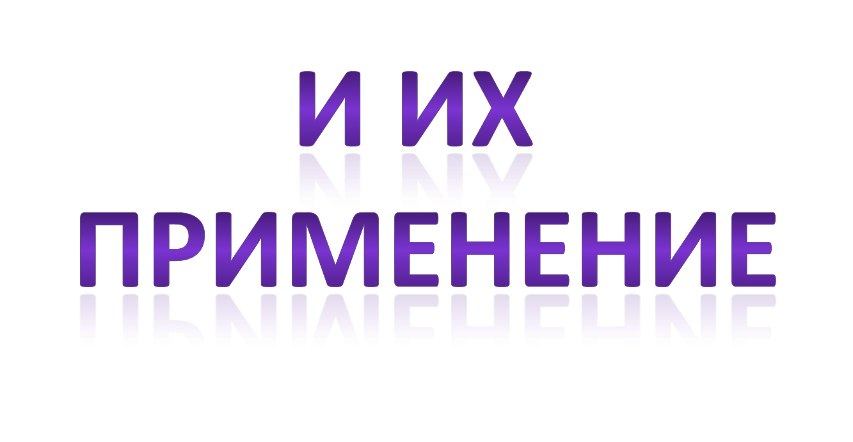 ©МкОУ СОШ с.Кленовское,2012
МКОУ СОШ с. Кленовское
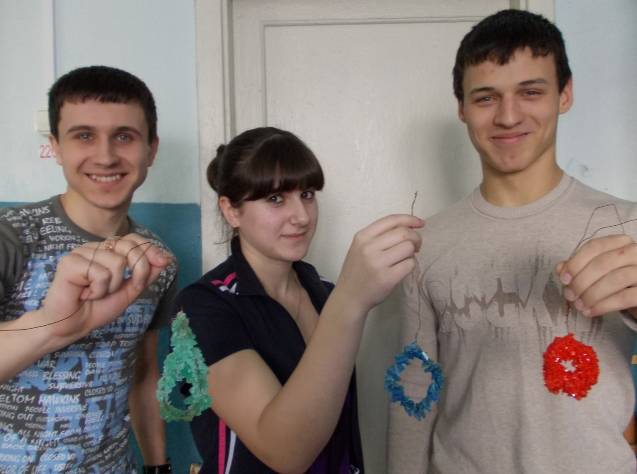 Состав исследовательской группы: 
Ученики 11 класса Копылова Ольга,
                                  Лутков Антон, 
                                  Вараксин Василий.
Руководитель: Заболотных Зоя Павловна, учитель физики.
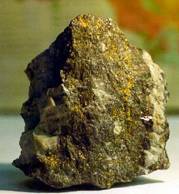 «Загляни в кристаллик, и ты увидишь весь мир»
Кристаллы, кристаллы, 
соцветья во мглу погруженной земли.

Когда расцвели вы, 
на свете другие цветы не цвели.
Нацежен был мало-помалу 
из мрака лучистый хрусталь,
чтоб стало под силу кристаллу 
вместить невместимую даль. 



           Мигель де Унамуно
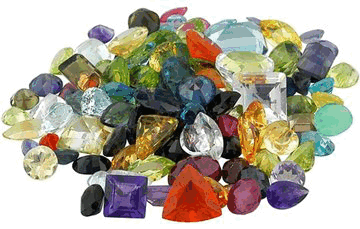 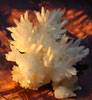 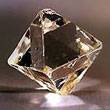 Основополагающий вопрос:
 «Каково значение кристаллов в жизни человека?»
Проблемные вопросы: 
 Что такое кристаллы?
                   Какая форма у кристаллов?
Можно ли кристалл вырастить в домашних условиях?
                   Где применяются кристаллы?
Какие кристаллы называют жидкими и почему к ним проявляется значительный интерес?
                   Какие кристаллы называют драгоценными?
Цели исследовательской работы:
Проследить эволюцию взглядов на природу кристаллов; 
Изучить строение и физическое свойства кристаллов, благодаря которым они нашли такое широкое применение;
Исследовать области применения кристаллов;
Выяснить, почему человек издавна обращает внимание на некоторые кристаллы и называет их драгоценными, за какие свойства и качества.
Выращивание кристаллов и наблюдение за процессом их роста.
Задачи исследовательской работы:
Провести анализ источников по теме проекта;
Познакомиться с представлениями ученых о твердых кристаллах на протяжении нескольких столетий;
Рассмотреть особенности  пространственных решеток и их классификацию;
Изучить физические свойства кристаллов;
Познакомиться с применением жидких кристаллов;
   Выбрать способ, приемлемый для выращивания      кристаллов      в лабораторных  условиях; ·  
   Изучить условия образования кристаллов, их формы, цвета;
 Проанализировать полученные результаты.
 Создать мультимедийную презентацию по теме проекта.
Понятие «кристалл»
Кристаллы (от греческого krystallos), первоначально –  лёд, в дальнейшем- горный хрусталь, кристалл.
Горный хрусталь
Кристалл снега
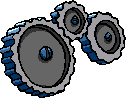 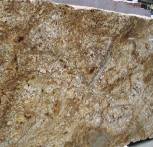 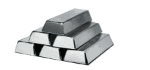 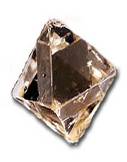 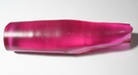 Металлы, сплавы,  цемент,
 кирпич - всё это  состоит из 
кристаллических зёрен
Гранит, состоящий из зёрен 
полевого шпата, кварца, 
слюды.
Алмаз
Буля искусственного рубина
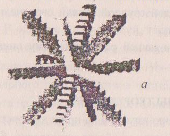 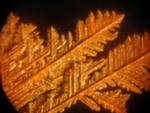 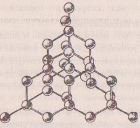 Кристалл меди
(в виде кристаллического скелета)
Кристаллы – все твёрдые тела, в которых слагающие их частицы (атомы, ионы, молекулы) расположены строго закономерно наподобие узлов пространственных решёток.
Пространственная решетка.
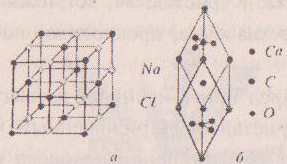 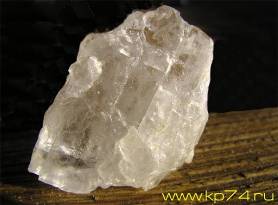 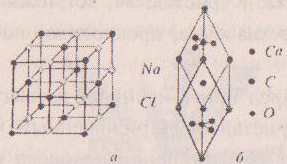 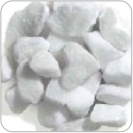 Поваренная соль
Карбонат кальция
Ионная кристаллическая 
решетка
Поваренная соль
NaCl
Атомная кристаллическая 
решетка
Алмаз
Металлическая кристаллическая 
решетка
В узлах решётки находятся 
   атомы и ионы металла
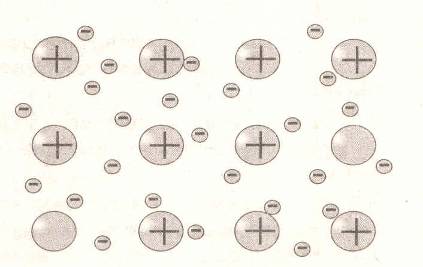 Молекулярная кристаллическая 
решетка
Лёд
Симметрия в кристаллах.
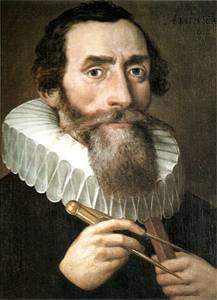 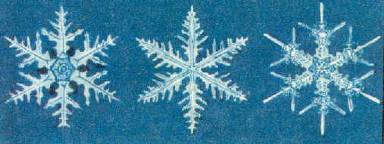 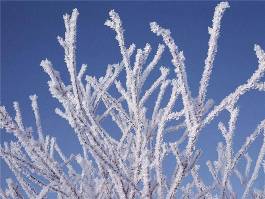 Немецкий математик и 
астроном И.Кеплер 1571г-1630г
В 1619г. Иоганн Кеплер обратил внимание на шестерную симметрию снежинок. Он попытался объяснить её тем, что кристаллы построены из мельчайших одинаковых шариков, теснейшим образом присоединённых  друг к другу (вокруг центрального шарика можно вплотную разложить только шесть таких же шариков).
Формирование кристаллов
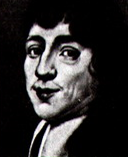 Геолог,кристаллограф Николаус Стеной 
(1638г-1686г)
Кварц
В 1669г датский геолог, кристаллограф Николаус Стеной  сформулировал  понятия о формировании кристаллов: «Рост кристалла происходит не изнутри, как у растений, но путём наложения на внешние плоскости кристалла мельчайших частиц, приносящихся извне некоторой жидкостью. Ученый открыл основной закон геометрической кристаллографии – закон постоянства углов.
Закон постоянства углов
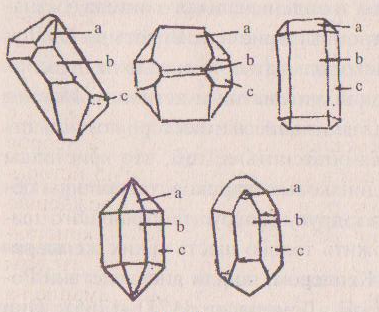 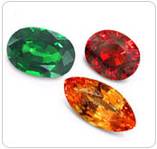 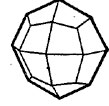 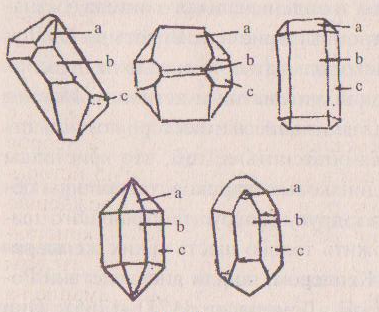 Гранат
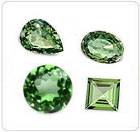 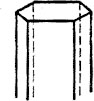 Изумруд
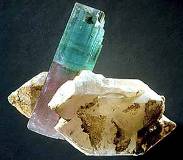 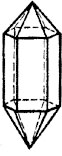 Грани кристаллов могут изменяться по своей форме и относительным размерам, но их взаимные наклоны постоянны и неизменны для каждого рода кристаллов
Турмалин
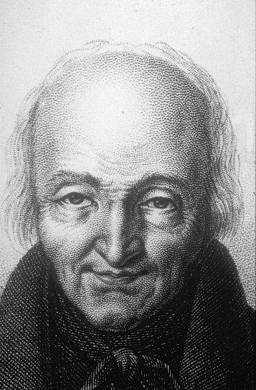 Французский кристаллограф 
Рене Жюст Гаюи
1743г-1822г
В 1785г предположил, что кристаллы построены из молекул параллелепипедальной формы; кристаллы представляют собой своеобразные кладки из молекулярных «кирпичиков».
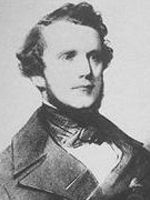 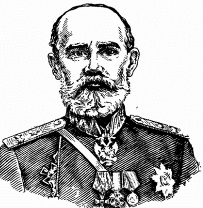 Закон кристаллографической
симметрии
32 вида симметрии
Русский военный
 специалист, профессор  А.В.Гадолин
      (1828-1892)
Французский учёный,
 кристаллограф 
О. Браве (1811-1863)
Низшая  категория
Средняя категория
Высшая категория
Сингонии:

Триклинная
Моноклинная
Ромбическая
Сингонии:

Тетрагонапьная
Тригональная
Гексагональная
Сингонии:

Кубическая
Низшая категория
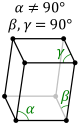 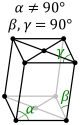 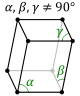 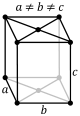 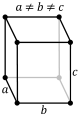 Триклинная
сингония
Моноклинная
сингония
Ромбическая
сингония
В каждую сингонию входят кристаллы, у которых отмечается одинаковое расположение кристаллографических осей и одинаковые элементы симметрии
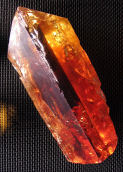 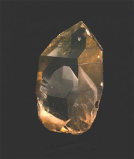 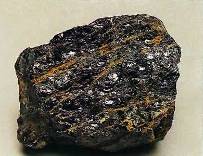 Средняя категория
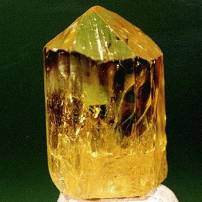 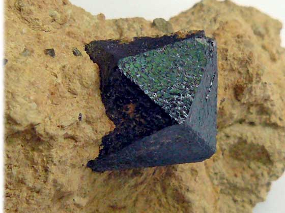 Апатит-4
Кварц-1
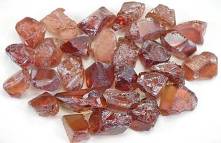 Циркон
Высшая категория
Золото
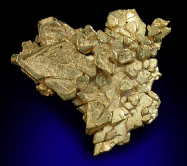 Пирит
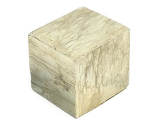 Гранат
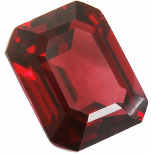 Монокристаллы и поликристаллы
Поликристаллы 
(металлы, сахар)
Монокристаллы
(кварц, алмаз)
Монокристаллы  –  это одиночные кристаллы. Иногда обладают геометрически правильной внешней формой, но главный признак монокристалла — периодически повторяющаяся внутренняя структура во всем его объеме.
Поликристаллы  –  это твердое тело, состоящее из большого числа маленьких кристалликов. Поликристаллическую структуру чугуна, например, можно обнаружить, если рассмотреть с помощью лупы образец на изломе. Каждый маленький монокристалл поликристаллического тела анизотропен, но поликристаллическое тело изотропно.
Полиморфизм – 
Три аллотропические модификации углерода
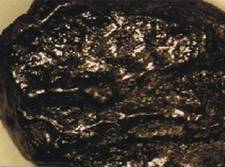 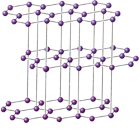 Графит
Карбин
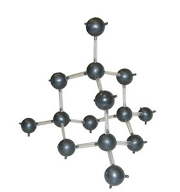 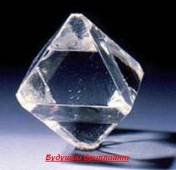 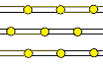 Алмаз
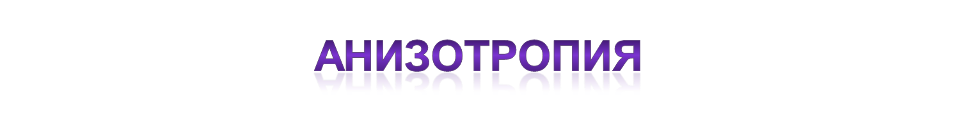 Физические свойства кристаллических тел неодинаковы в различных направлениях, но совпадают в параллельных направлениях.
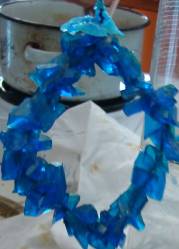 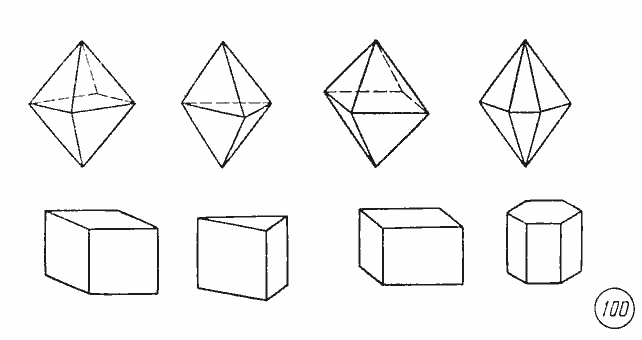 Слюда
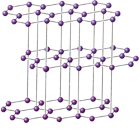 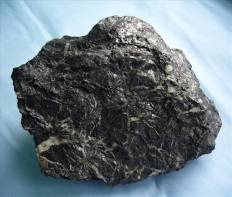 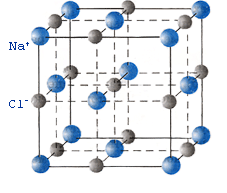 Графит
Гипс
Драгоценные камни (самоцветы)
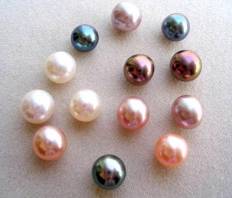 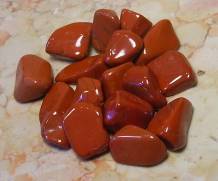 Гранат
Жемчуг
Яшма
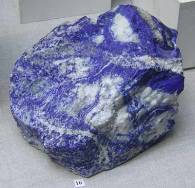 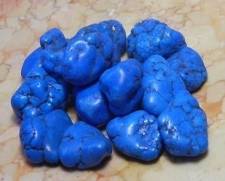 Бирюза
Лазурит
Янтарь
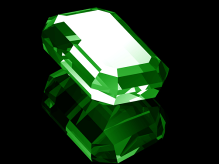 Коралл
Горный хрусталь
Изумруд
Ювелирные изделия
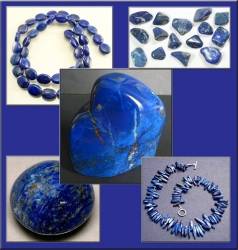 Жемчуг
Янтарь
Лазурит
коралл
Коралл
Происхождение драгоценных камней (минералов)
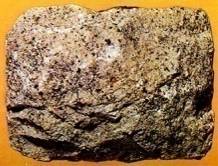 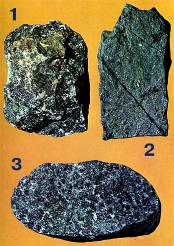 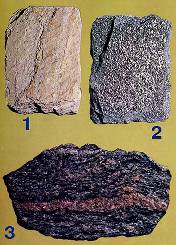 Магматические или природные
(Рис.1 – гранит)
Метаморфические (Рис.1 - эклогит, 
амфиболит, серпентинит; рис.2 - гнейс)
Алмаз
Синтетические или осадочные
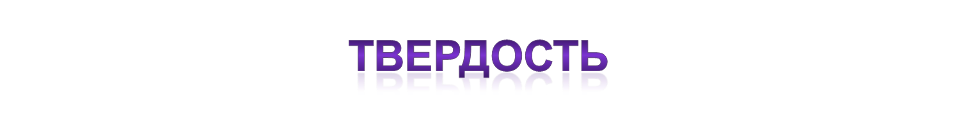 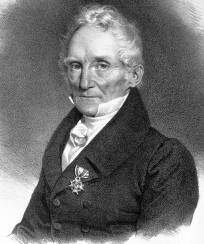 Карл Фридрих Христиан Моос (1773-1839) – немецкий минералог и геолог.
Набор эталонных минералов для определения относительной твёрдости методом царапания.
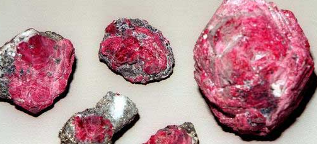 корунд
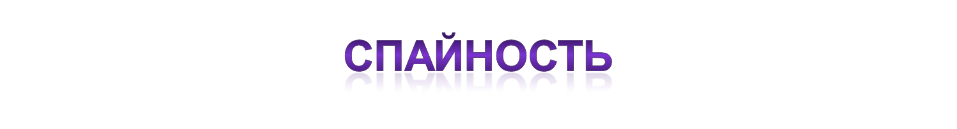 Топаз
(совершенная спайность)
Гранат 
(несовершенная спайность)
Эвклаз
(весьма совершенная спайность)
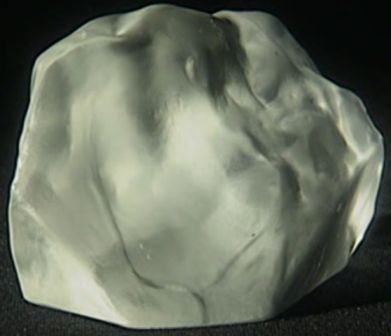 Самый крупный алмаз «Куллинан», 
найденный в 1908г. весом 3106 каратов.
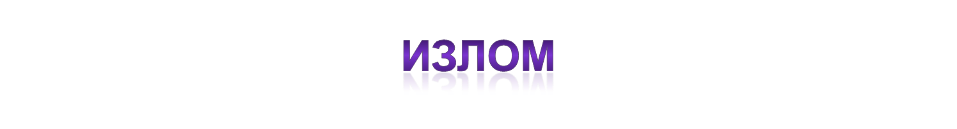 Кварц
(раковистый излом)
Марказит
(неровный излом)
Ставролит
(занозистый излом)
Золото
(крючковатый излом)
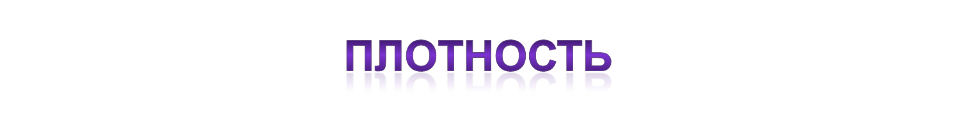 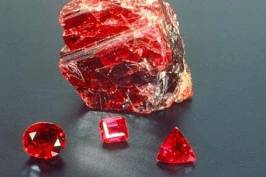 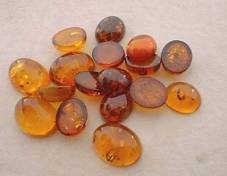 Янтарь
Рубин
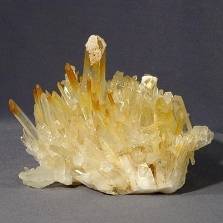 Плотность драгоценных камней колеблется от 1 до 7 кг/м³:
 лёгкие драгоценные камни - янтарь (1,1 кг/м³);
 драгоценные камни нормальной тяжести - кварц (2,65 кг/м³);
 тяжёлые драгоценные камни – алмаз, рубин, сапфир, касситерит (5-7кг/м³).
Кварц
Сапфир
Алмаз
Методы для определения плотности
Камень помещают в тяжёлую жидкость: раствор двойного иодида калия и ртути, раствор 
формиата и таллия.
Основан на законе Архимеда: 
путём погружения камня в воду.
Весы Вестфеля для определения плотности тяжёлых жидкостей.
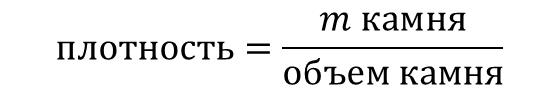 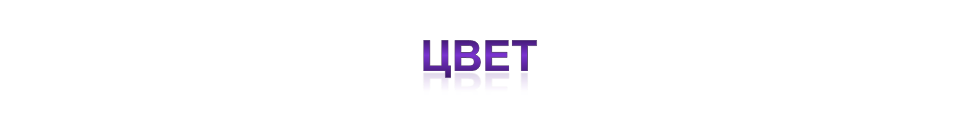 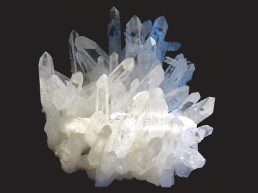 Александрит
(Днём - зелёный,
вечером – красный)
Кварц бесцветный
(пропускает все длины волн)
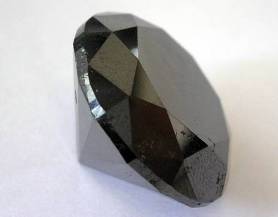 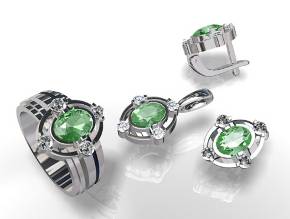 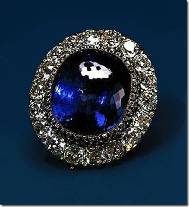 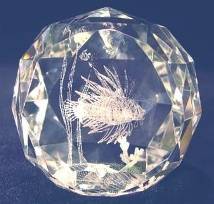 Чёрный алмаз
(свет поглощается)
Изумруд при
искусственном 
освещении - яркий
Сапфир при 
искусственном
освещении - темный
Хрусталь
(частичное поглощение 
света – мутно-белый)
светопреломление
Величина светопреломления кристалла определяется через показатель преломления.
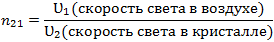 Кварцит
Для измерения показателей преломления камней используют иммерсионный метод – 
погружая камень в жидкость с известным показателем преломления и наблюдая границы раздела по яркости, чёткости и ширине контуров и рёбер определяют показатель преломления камня.
Иммерсионный метод
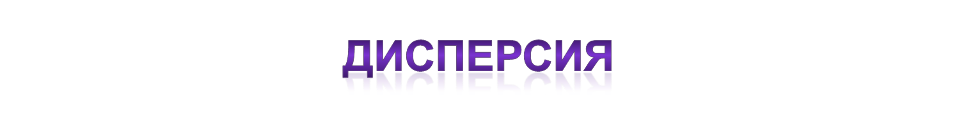 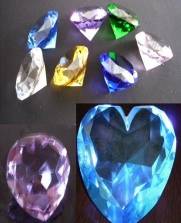 Алмаз
Дисперсия  выражена у бесцветных камней
Бриллиант –
 кристалл алмаза
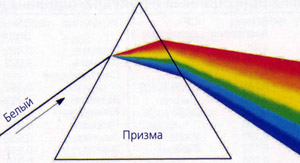 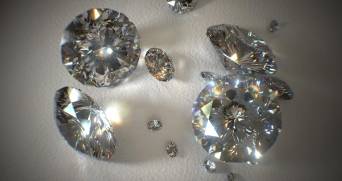 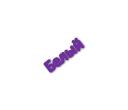 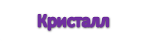 Велико значение цветовой дисперсии у алмаза, который именно ей обязан своей великолепной игрой цветов – знаменитым «огнём», составляющим главную прелесть этого камня.
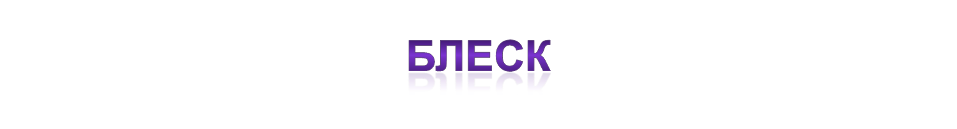 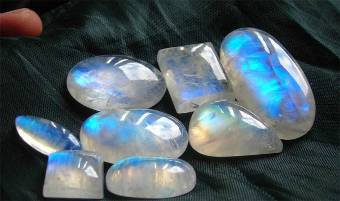 Гематит
(металлический блеск)
Лунный камень
(перламутровый блеск)
Лазурит
(жирный блеск)
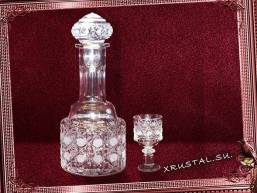 Хрусталь
 (алмазный блеск)
Цинкит
(алмазный блеск)
Алмаз
(алмазный блеск)
Эффект «кошачьего глаза»
Кварцевый «кошачий глаз»
Тигровый «кошачий глаз»
Соколиный «кошачий глаз»
Явление возникает в результате отражения света от параллельно расположенных включений волокнистых и игольчатых минералов или трубчатых пустот.
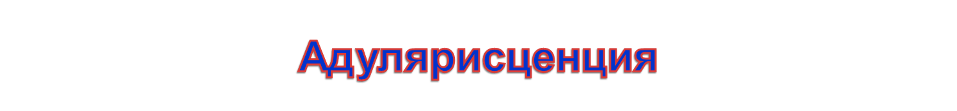 Голубовато-белое мерцающее сияние лунного камня в форме кабошона, которое при движении камня скользит по поверхности. Эффект объясняется интерференцией света на тонких параллельных пластинках ортоклаза и альбита, из которых построен лунный камень.
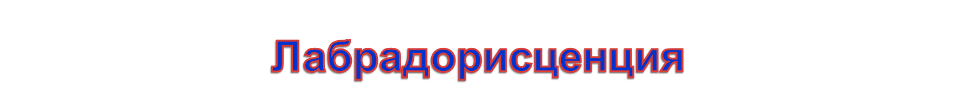 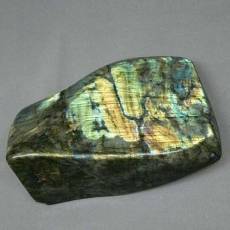 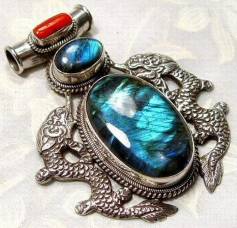 Лабрадор
Спектролит
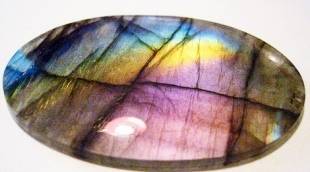 Цветовая игра в синих, зелёных, красных, золотисто-коричневых тонах с металлическим отливом. Причина – явление отражения и интерференции на тонких пластинках, образующие в структуре камней параллельные срастания.
Жидкие кристаллы
Жидкий кристалл – это специфическое агрегатное состояние вещества, в котором оно проявляет одновременно свойства кристалла и жидкости.
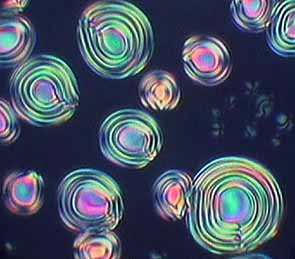 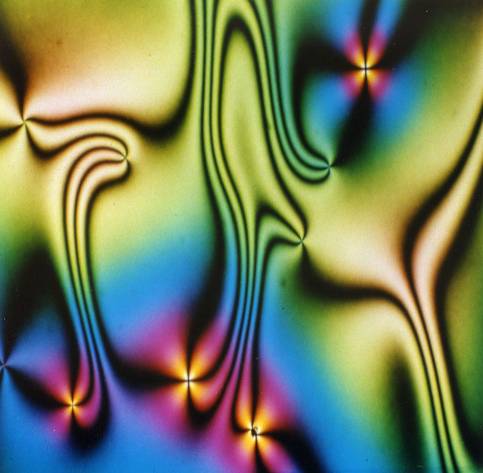 Свойства ЖК
*Подобно обычной жидкости, жидкий кристалл обладает текучестью и принимает форму сосуда, в который он помещен.
*Не имеют жёсткую кристаллическую решётку.
*Наличие порядка пространственной ориентации молекул
*Осуществление более сложного ориентационного порядка молекул, чем у кристаллов.
Разновидности ЖК
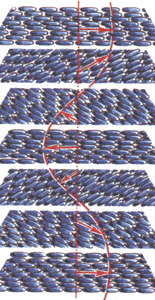 В зависимости от вида 
упорядочения осей молекул 
жидкие кристаллы разделяются на:
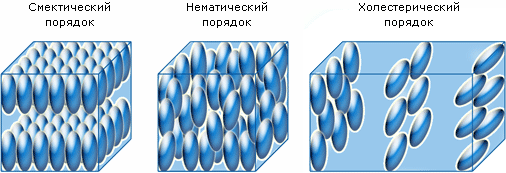 Тонкие плёнки жидких кристаллов, заключённые между стёклами нашли широкое применение в качестве индикаторных устройств (прикладывая низковольтные электрические поля к разным частям плёнки, можно получать видимые глазом фигуры, образованные прозрачными и непрозрачными участками)
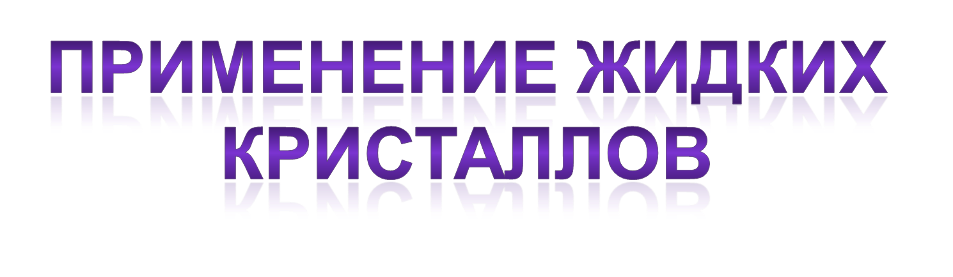 Принцип работы ЖК мониторов. 
TFT-технологии  или тонкопленочный транзистор.
Экраны LCD-мониторов (жидкокристаллические мониторы) сделаны из жидкого вещества,  но при этом обладает некоторыми свойствами, присущими кристаллическим телам.  Это жидкости, обладающие анизотропией свойств , связанных с упорядоченностью в ориентации молекул.
TN + Film  технология Искривленный нематический + фильм
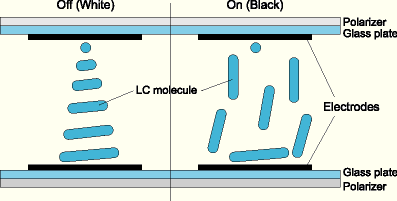 поляризатор
стеклянная пластина
ЖК молекулы
Электроды
стеклянная пластина
поляризатор
Жидкие кристаллы выравниваются перпендикулярно подложке.
Плёнка на верхней поверхности позволяет увеличить угол зрения от 90 до 140 градусов.
SFT – технология Супер Прекрасный TFT
Поляризатор
Стеклянная пластина
Электроды
Стеклянная пластина
Поляризатор
При подаче напряжения молекулы выравниваются параллельно подложке.
Угол обзора достигает 170 градусов.
MVA- технология Многодоменное Вертикальное Выравнивание
Наилучший компромисс для получения широких углов обзора и малого времени реакции.
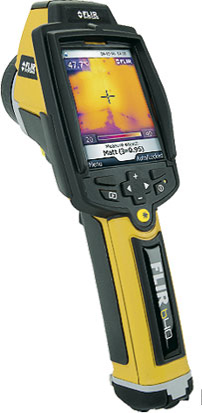 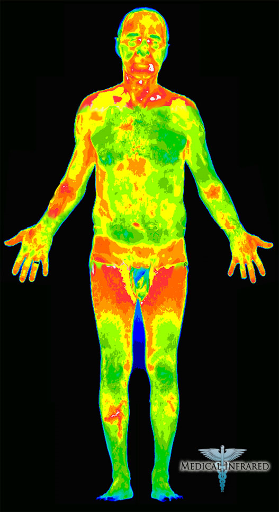 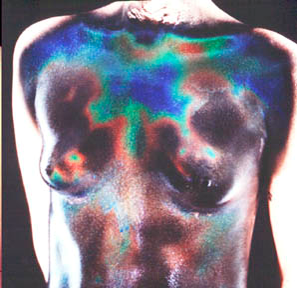 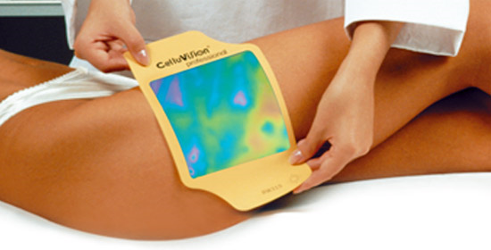 Новые возможности получили врачи: жидкокристаллический индикатор на коже больного быстро диагностирует скрытое воспаление и даже опухоль.
Применение жидких кристаллов в устройствах отображения информации
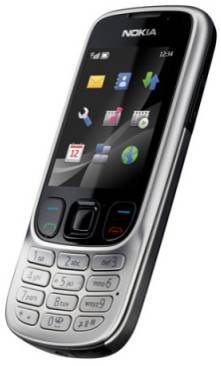 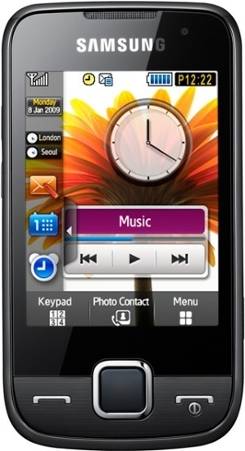 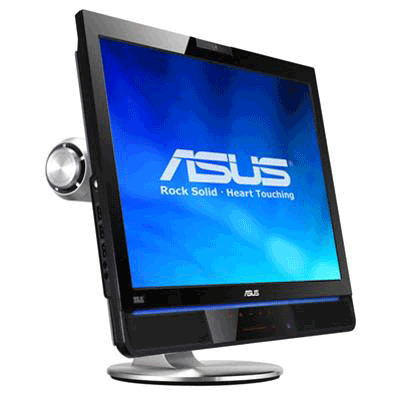 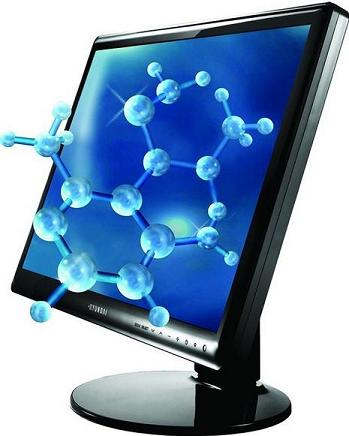 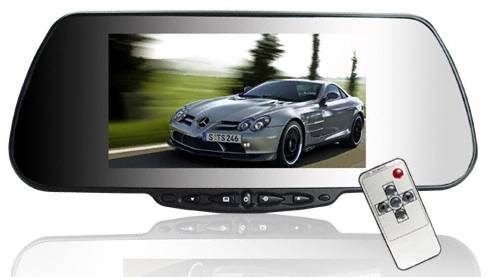 Создаются плоские телевизоры с тонким жидкокристаллическим экраном.
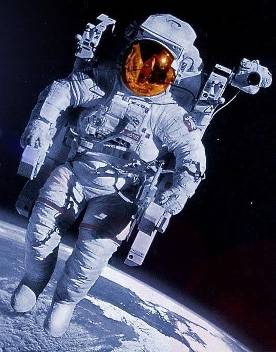 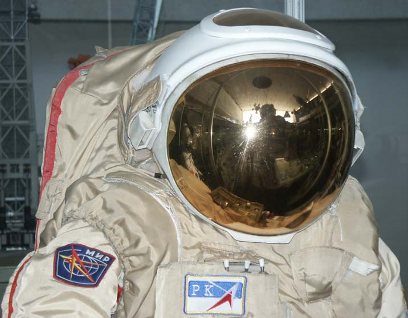 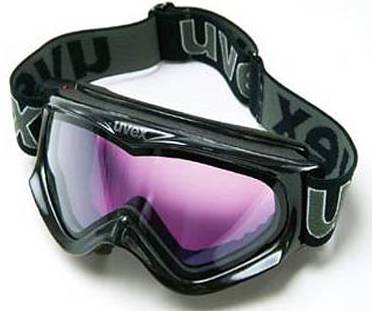 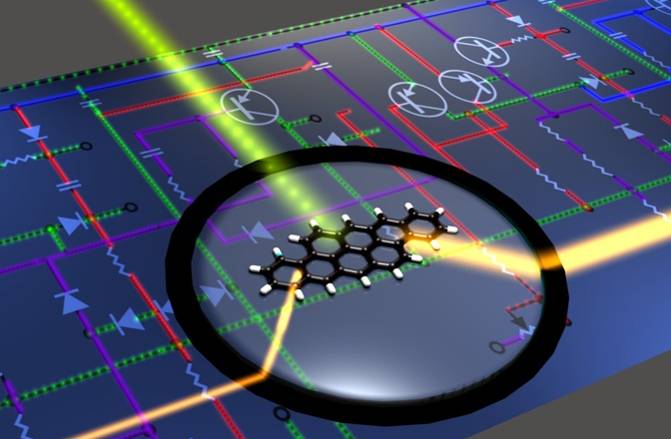 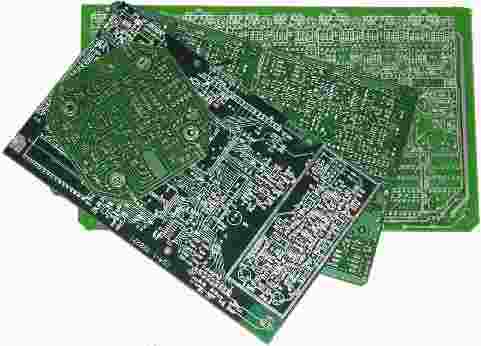 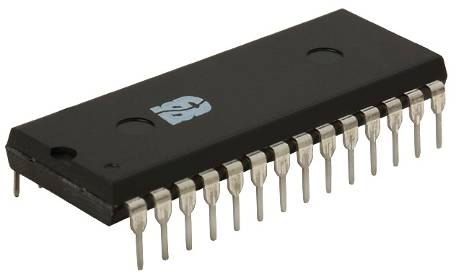 Жидкие кристаллы в виде плёнки наносят на транзисторы, интегральные схемы и печатные платы электронных схем.
выращивание кристаллов в домашних условиях
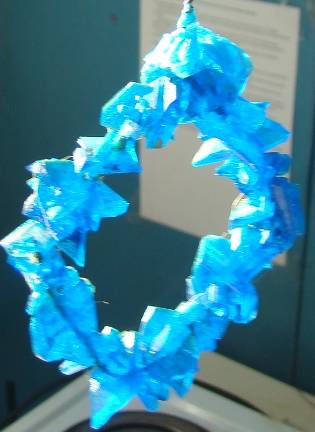 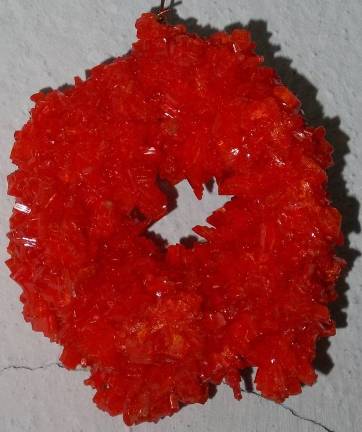 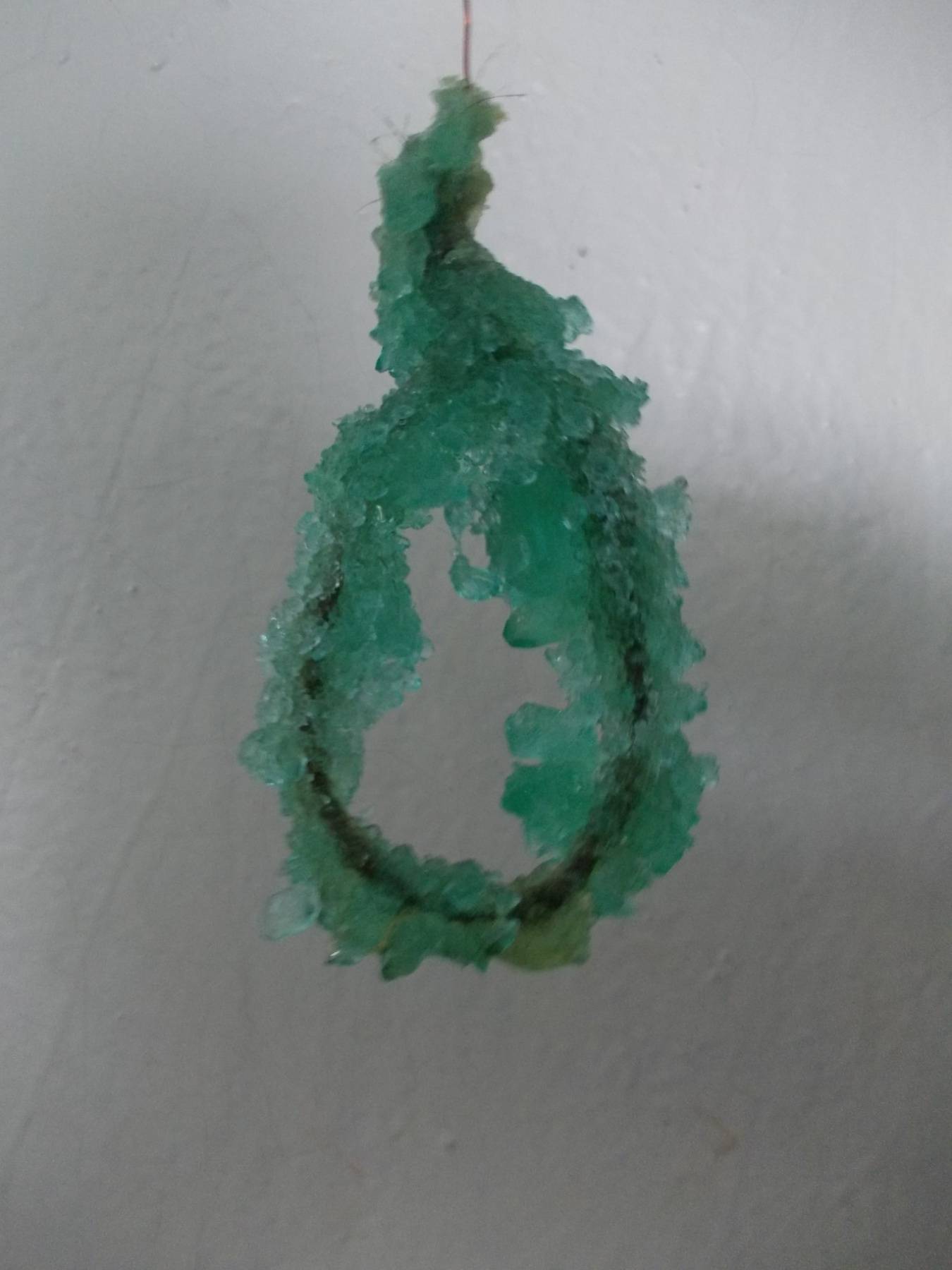 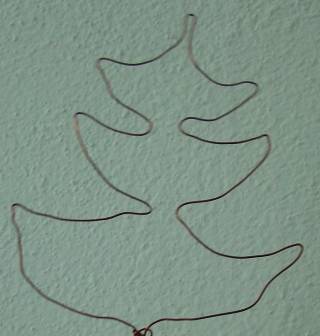 Изготовили из проволоки каркасы, имеющие форму геометрических фигур.
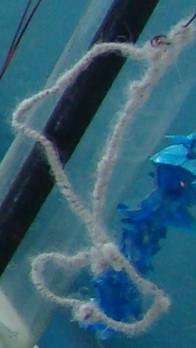 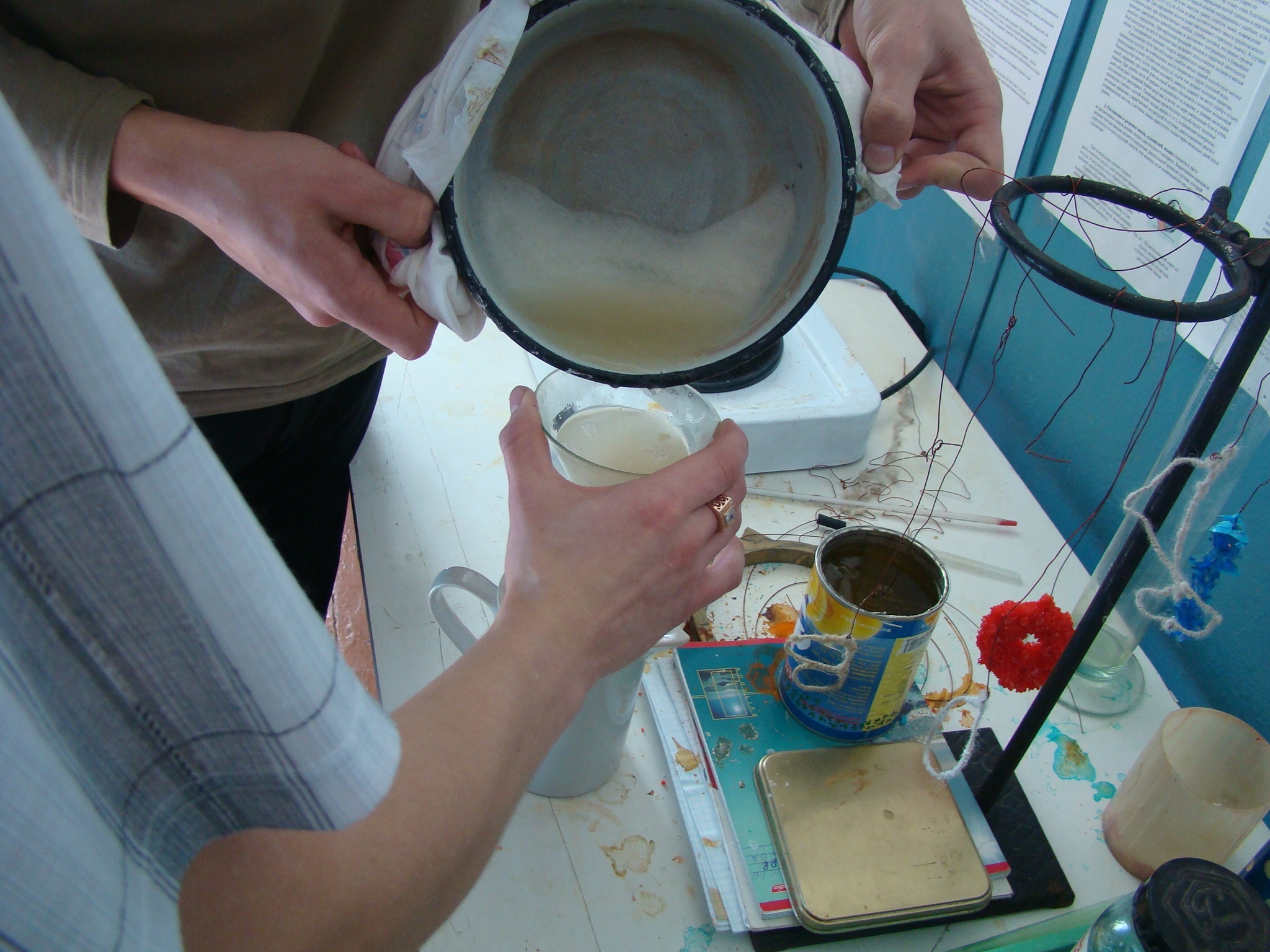 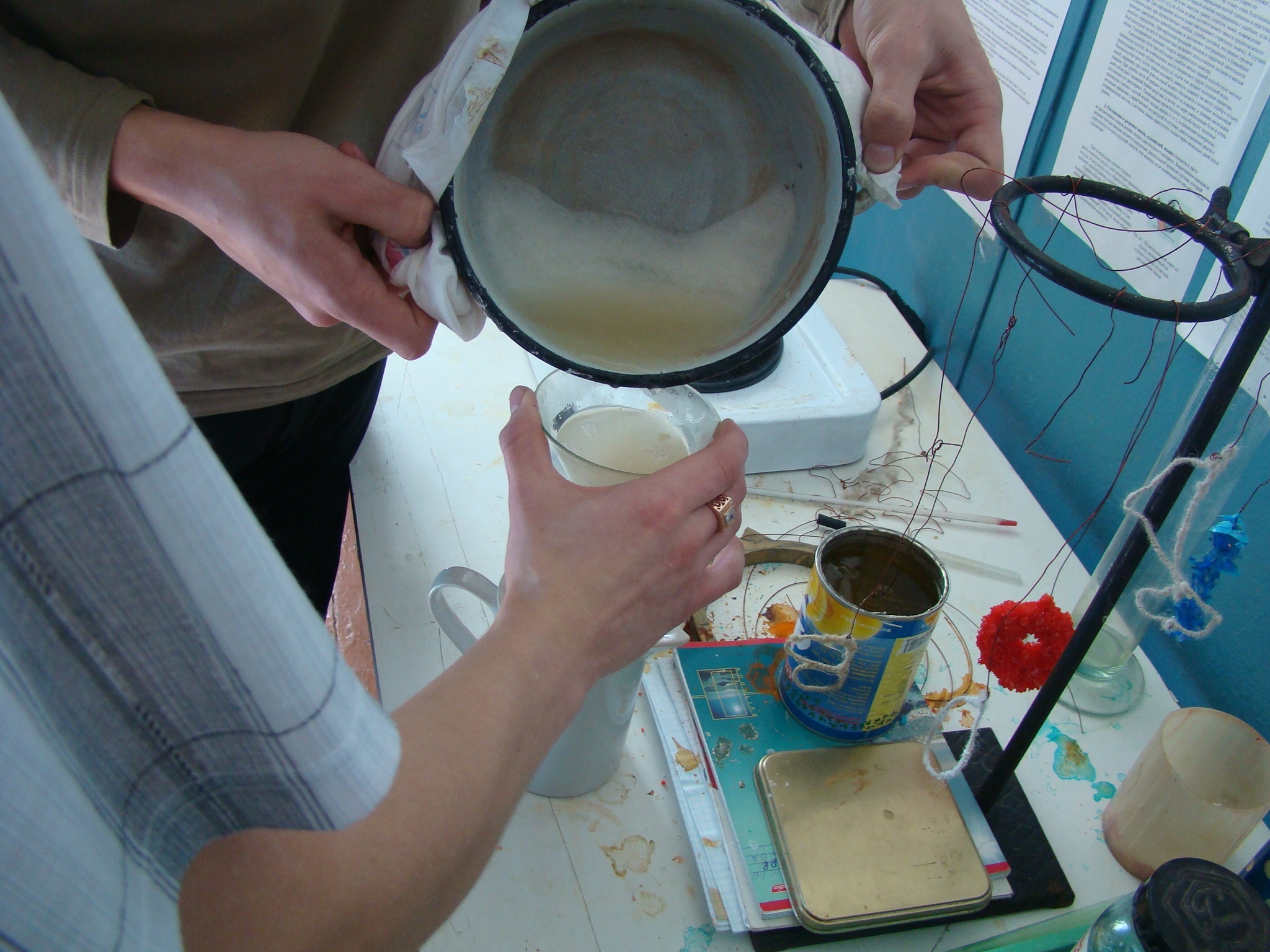 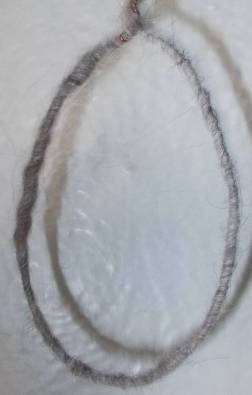 Аккуратно обмотали проволочные каркасы шерстяными нитями.
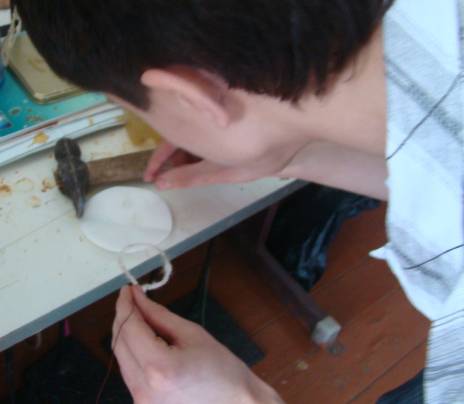 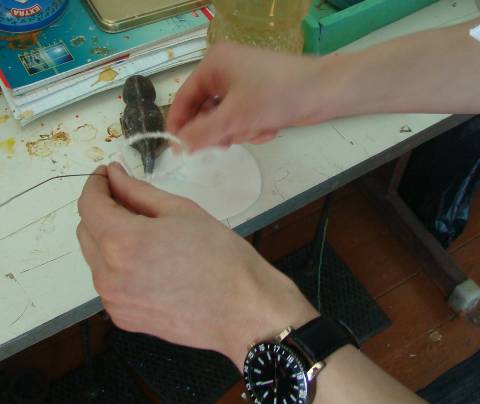 Сделали затравку (к шерстяной нити прикрепили кристаллики соли).
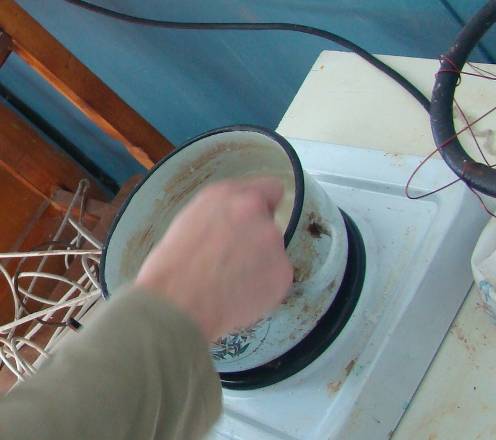 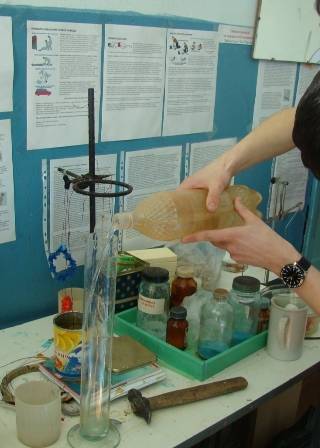 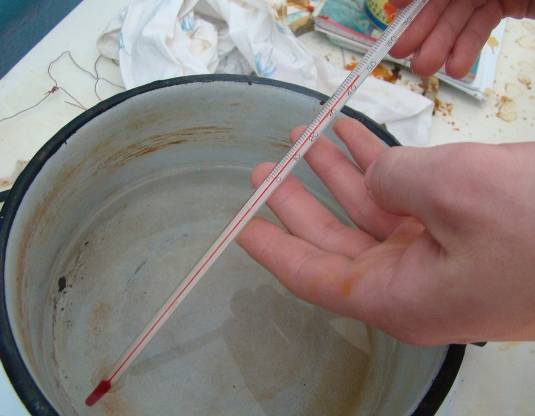 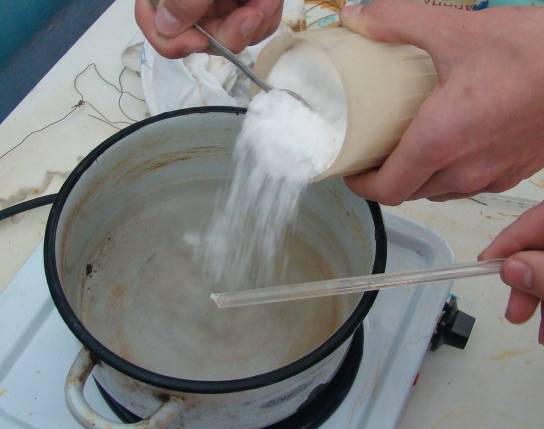 В одной из металлических банок приготовили насыщенный раствор соли  (исходили из расчета на 500мл воды 250 г соли медного купороса,  200г  алюмокалиевых квасцов, 300г поваренной соли и 300г железного купороса).
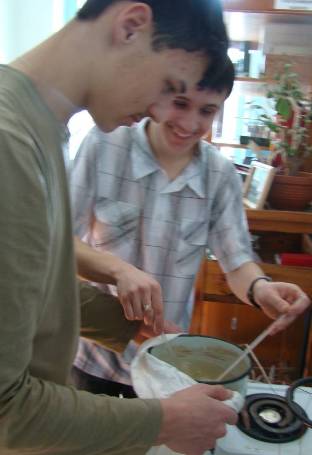 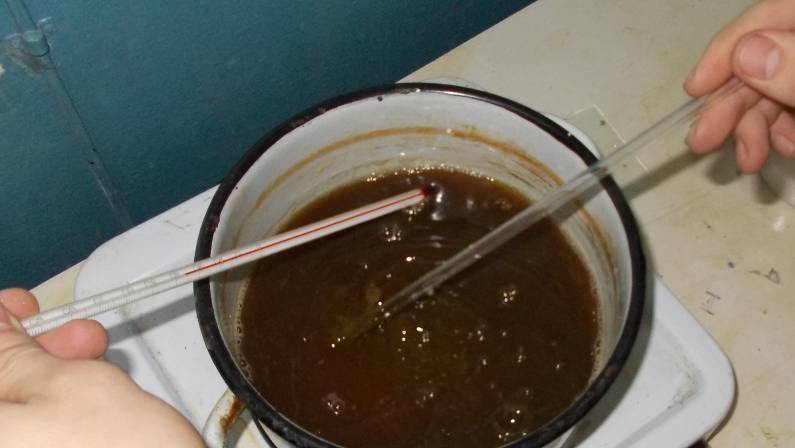 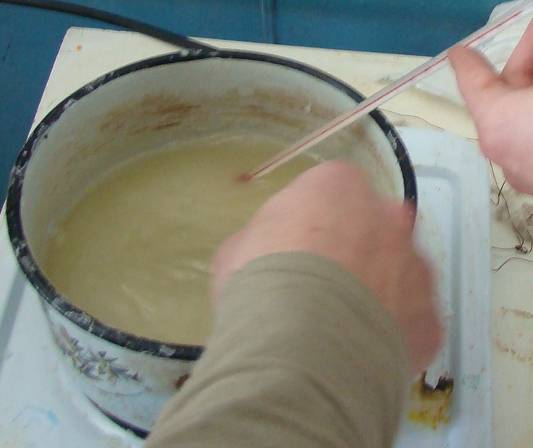 Раствор все время помешивали стеклянной палочкой. Когда вся соль растворялась, добавляли еще, все время поддерживая  температуру 35°С-40°С. Если соль переставала растворяться, то растворение прекращали.
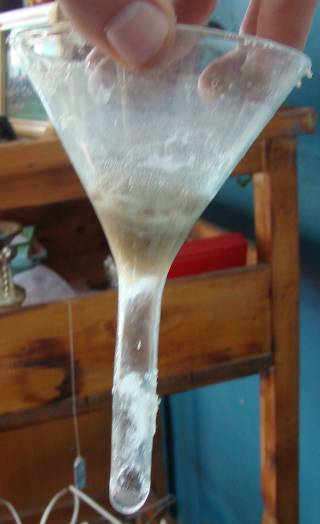 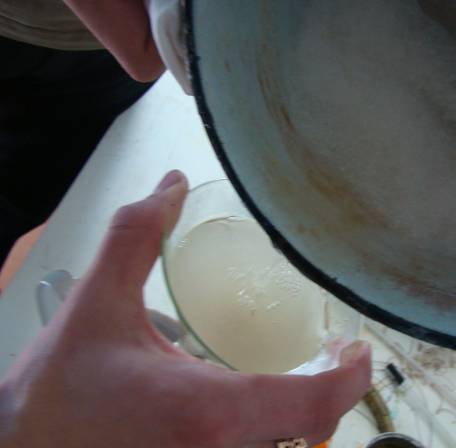 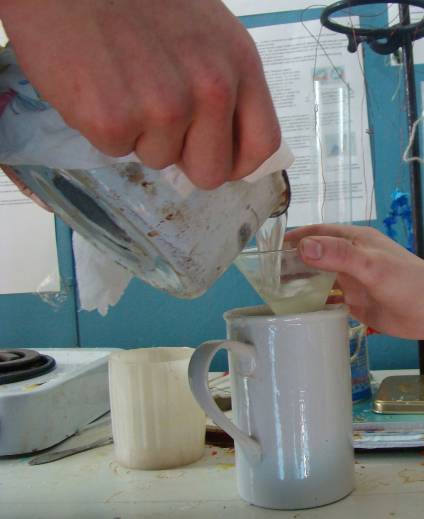 Профильтровали горячий раствор через ватные тампоны в другую банку.
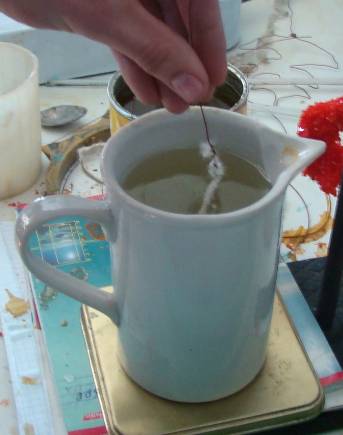 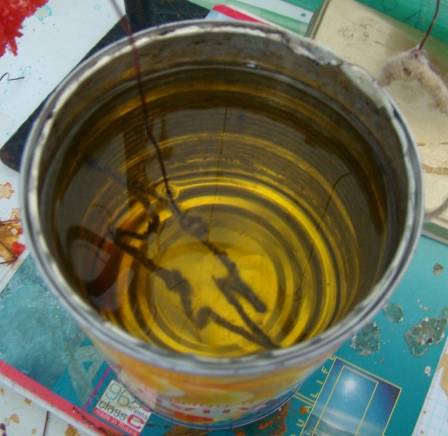 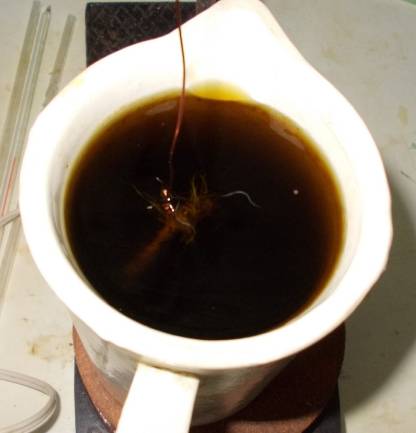 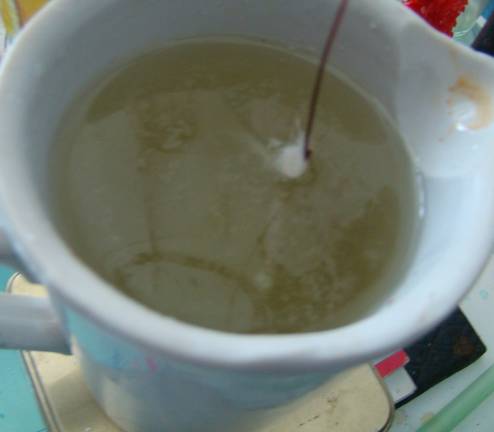 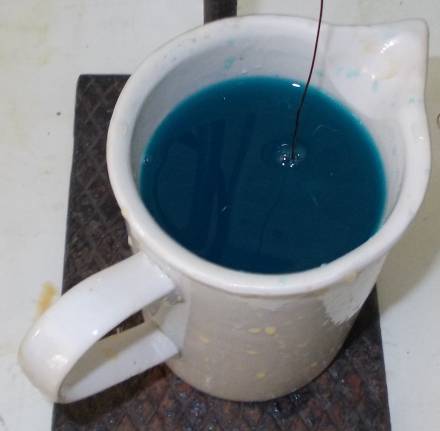 Опустили в еще не остывший пересыщенный раствор изготовленные ранее проволочные каркасы (на подвесках), где происходили образование и рост кристаллов на поверхности волокон нити.
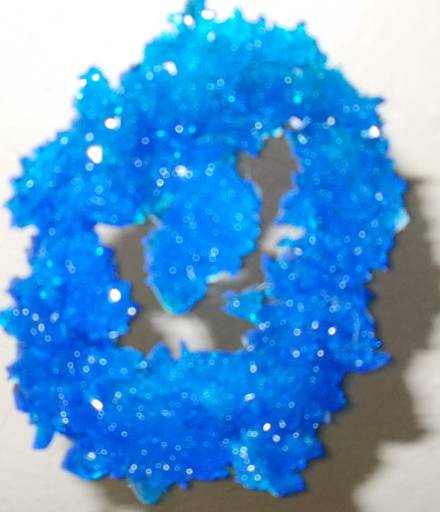 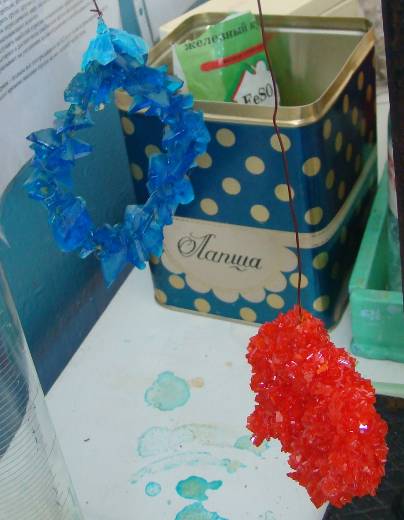 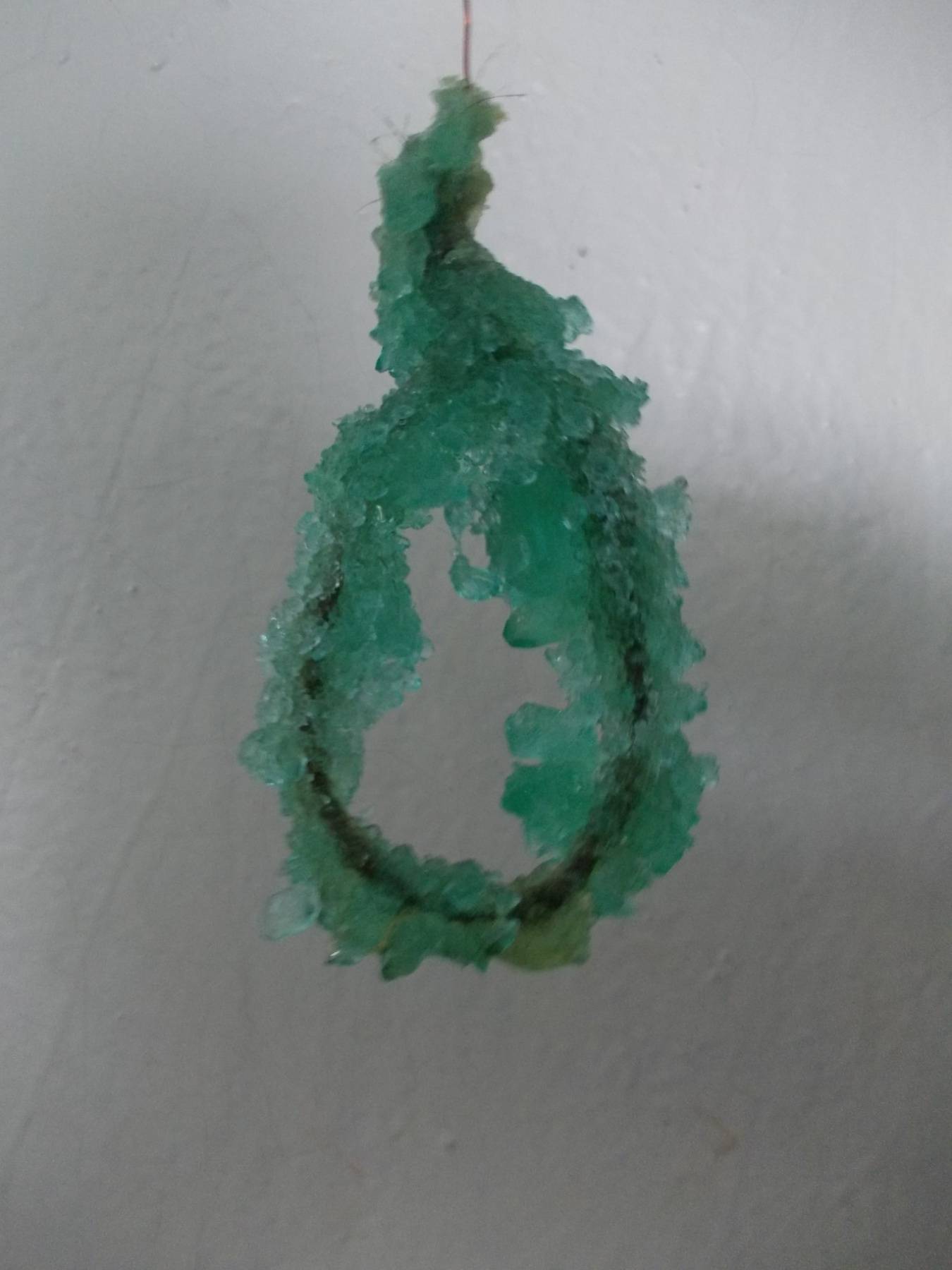 Через трое суток извлекли каркасы, поросшие кристалликами, из раствора и высушили.
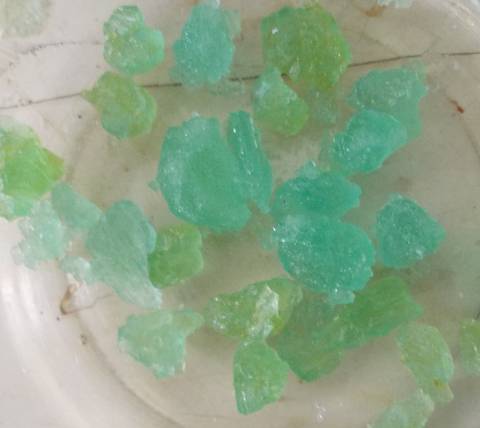 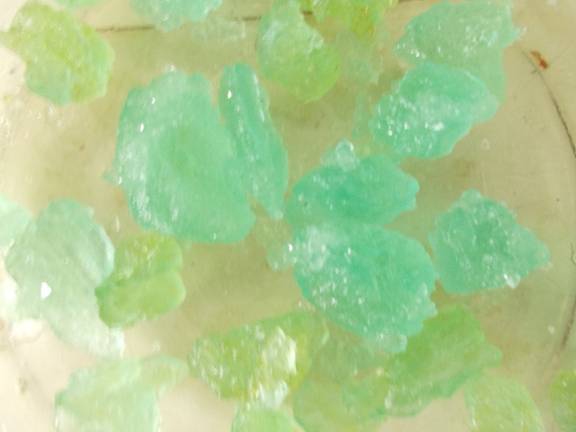 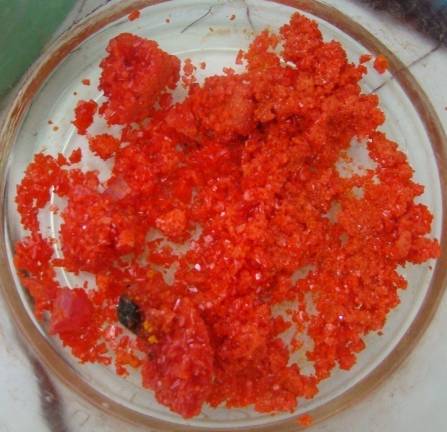 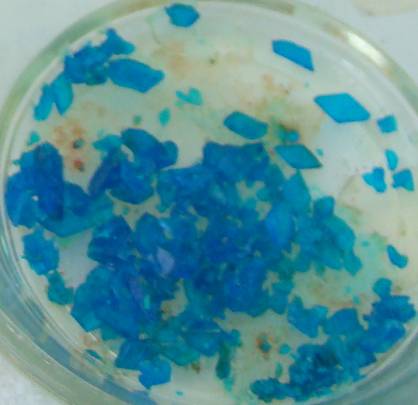 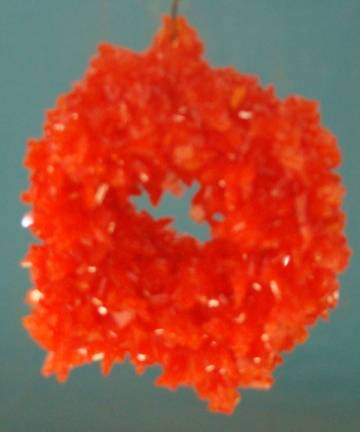 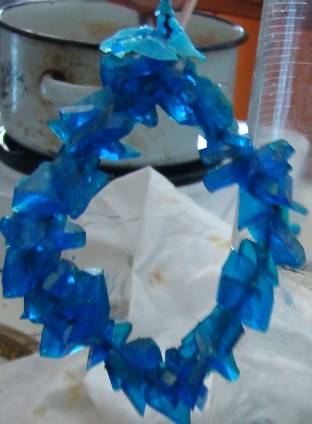 Красивые кристаллы получились из алюмокалиевых квасцов, медного купороса, железного купороса.
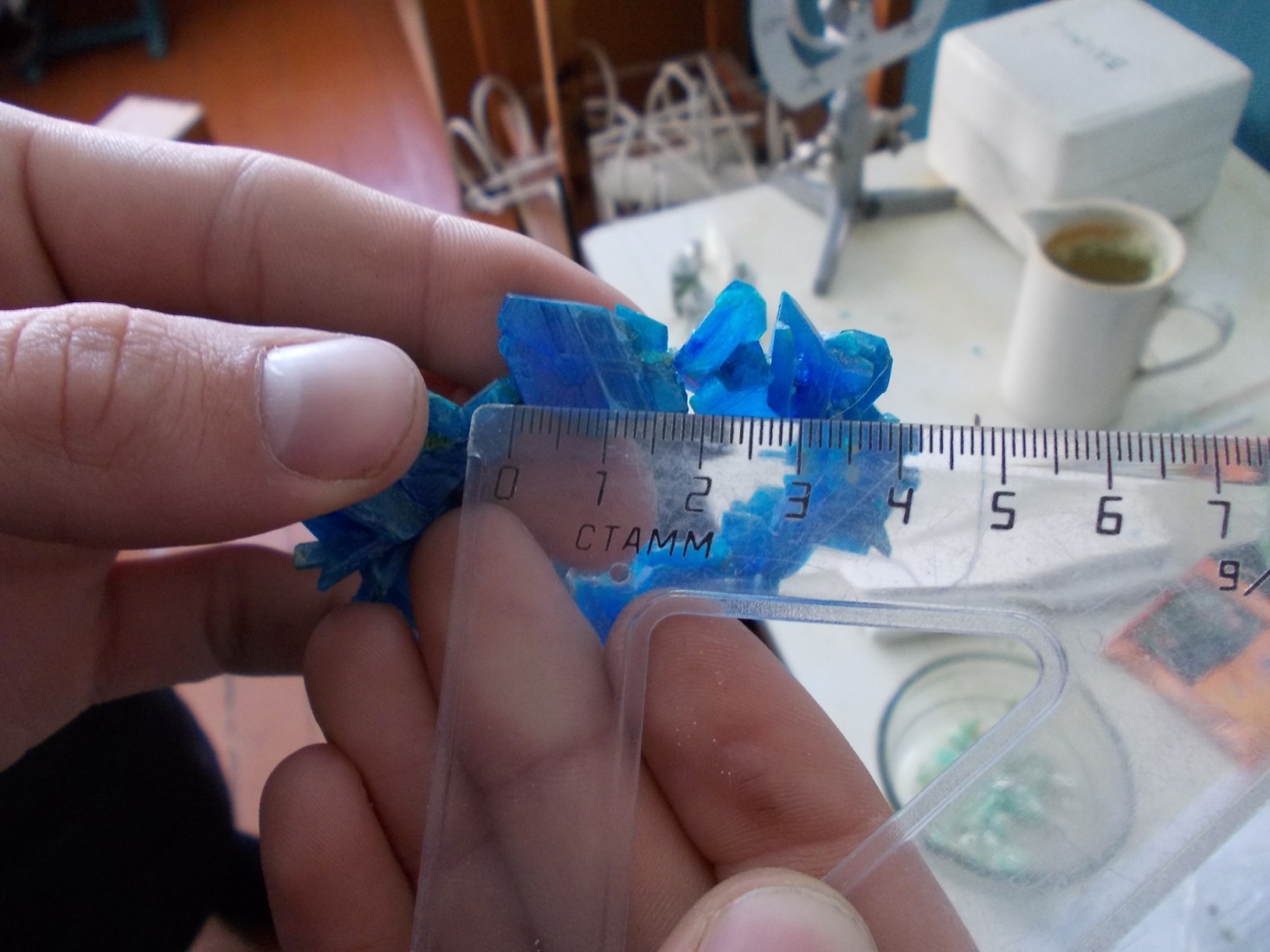 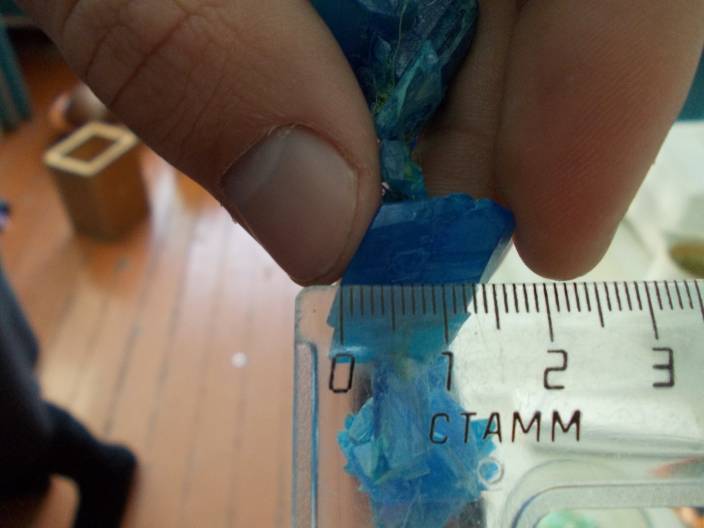 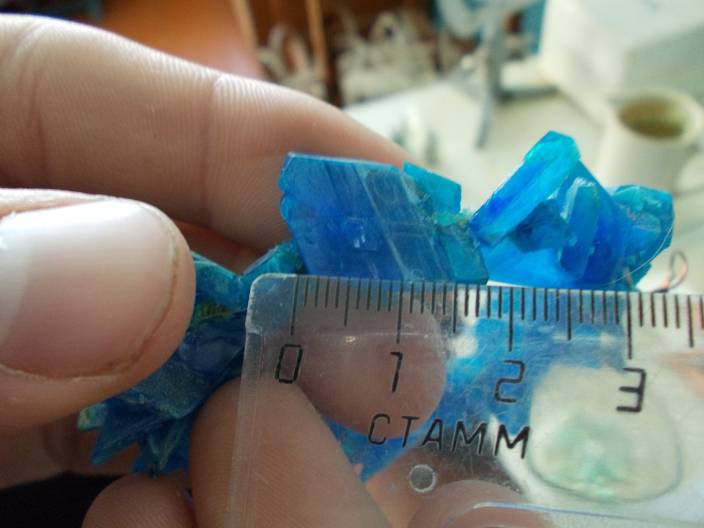 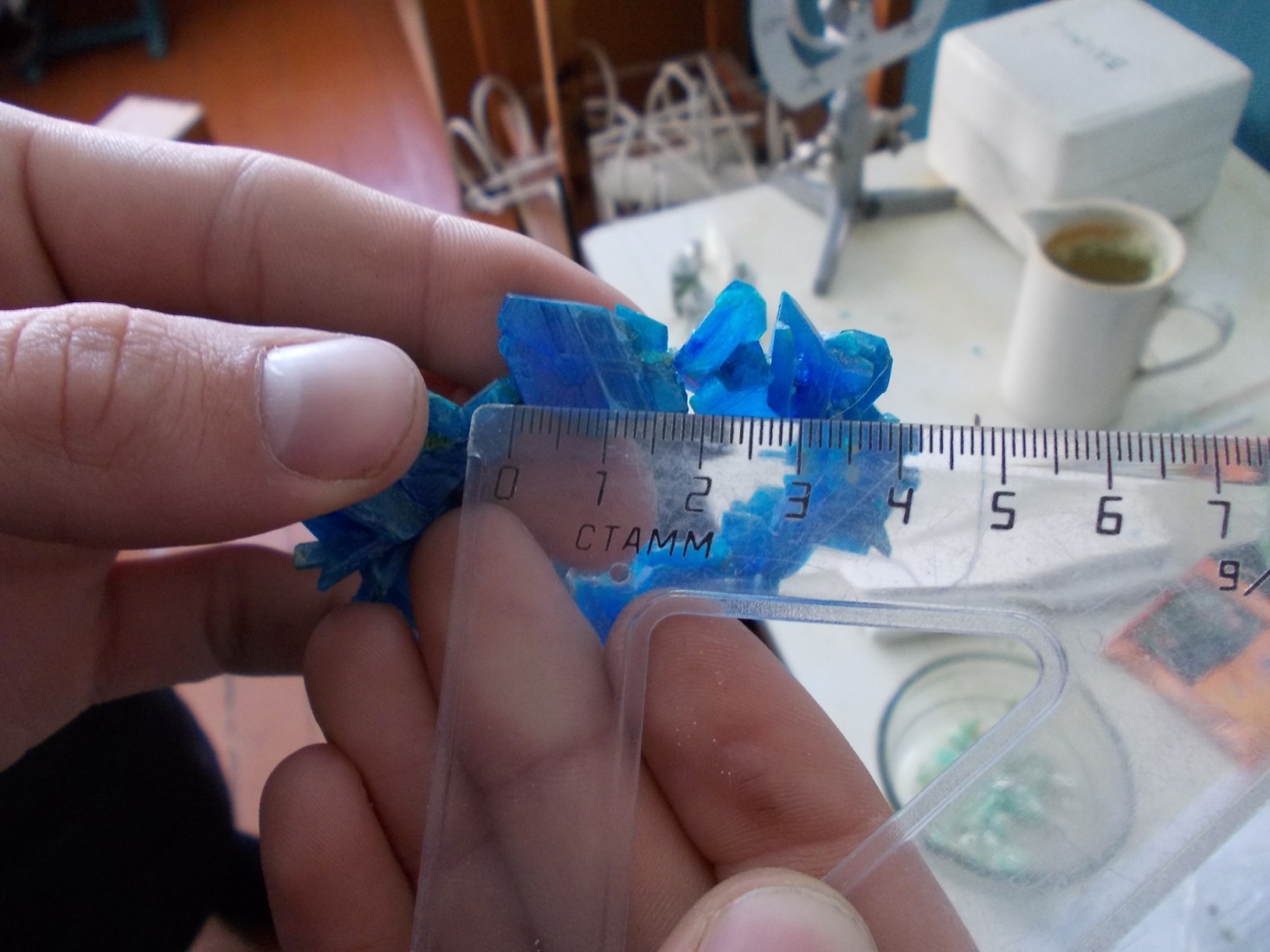 Наблюдение за ростом кристалла
В различных кристаллах одного и того же вещества  форма граней, их взаимные расстояния и их число могут изменяться, но углы остаются постоянными.
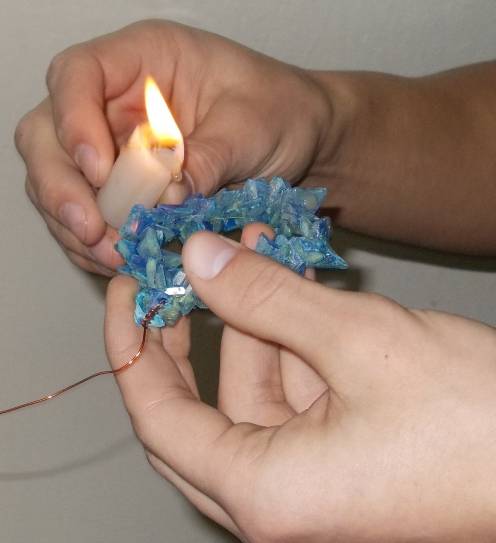 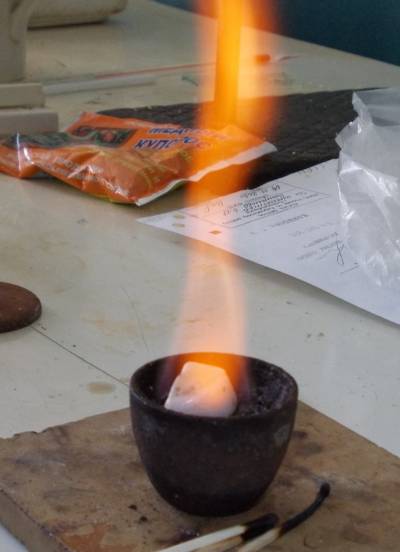 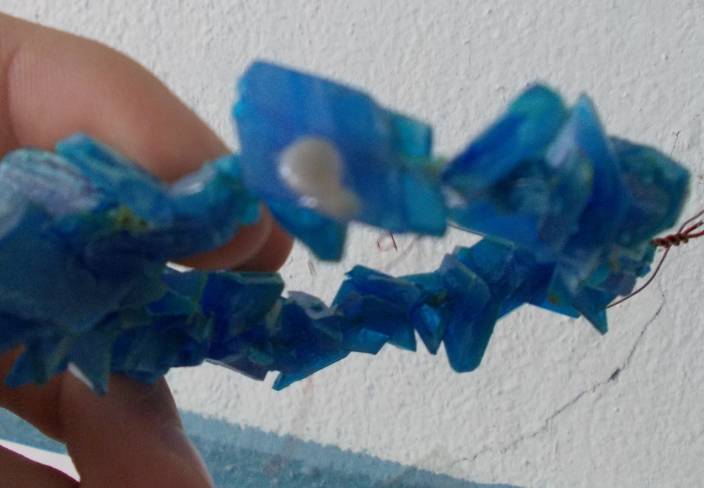 Мы исследовали самые крупные кристаллы на                     теплопроводность.
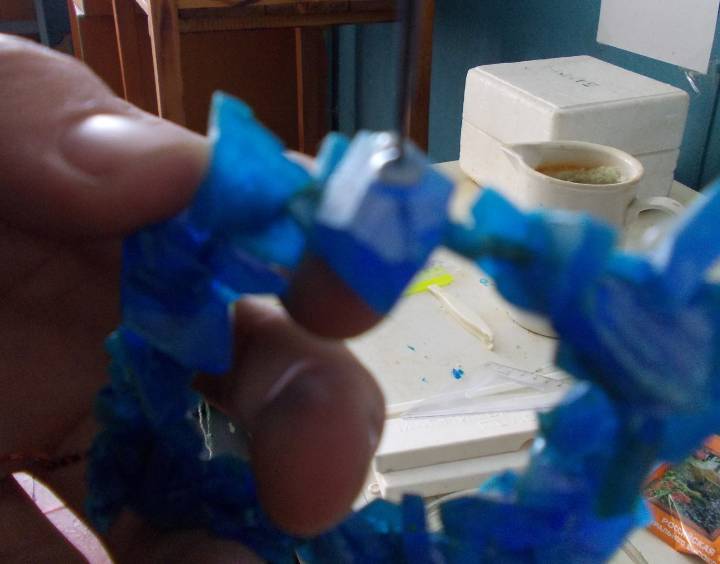 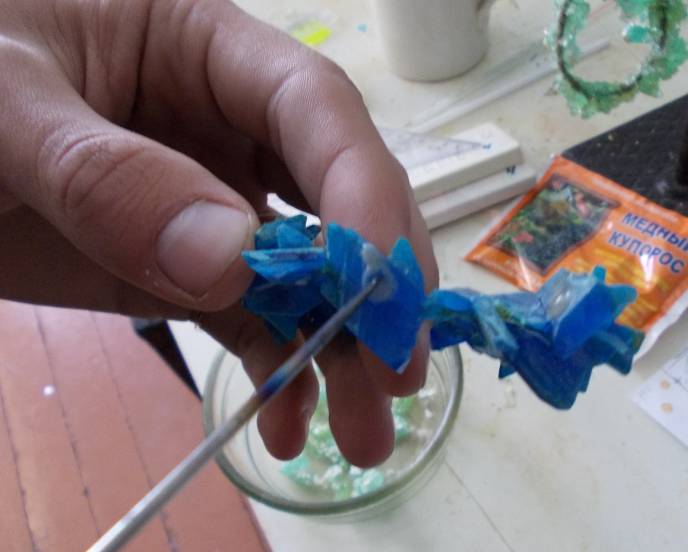 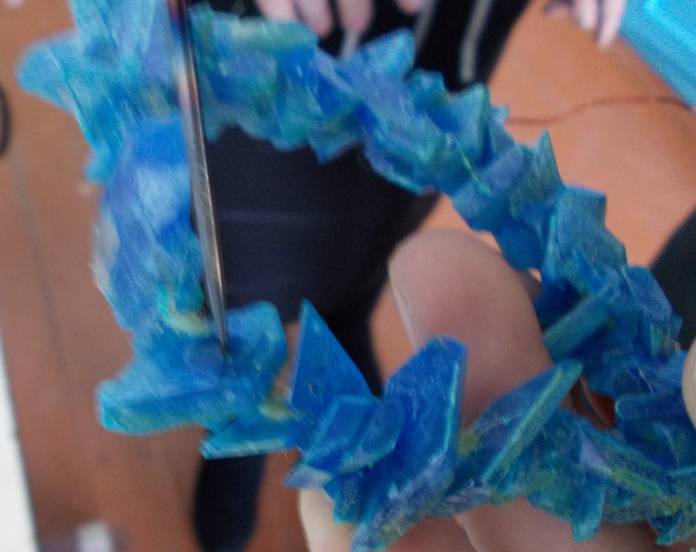 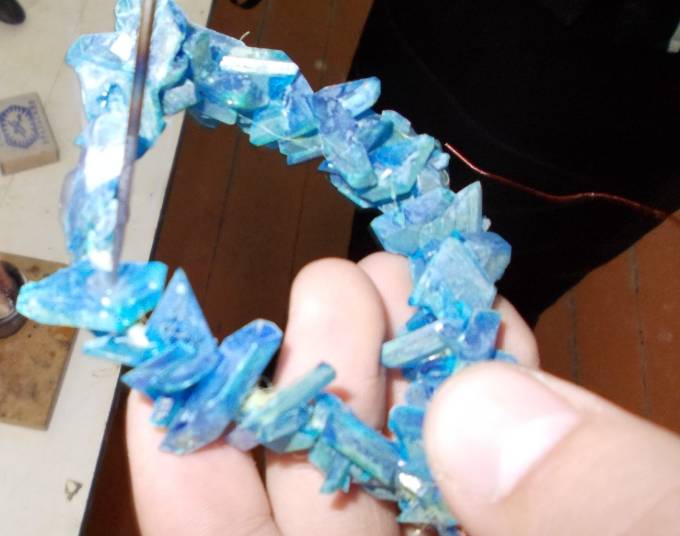 Теплопроводность кристалла в разных направлениях различна.
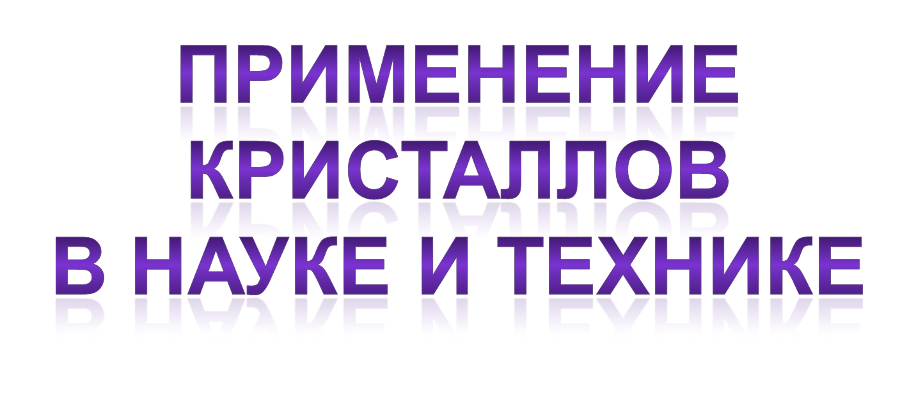 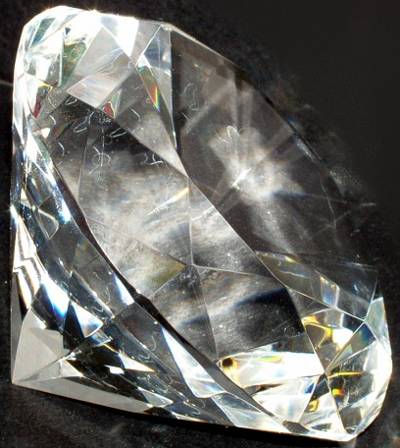 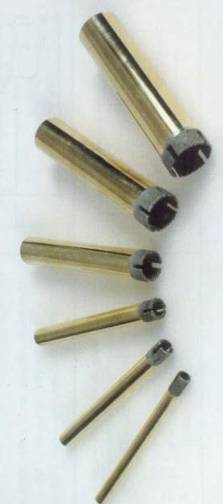 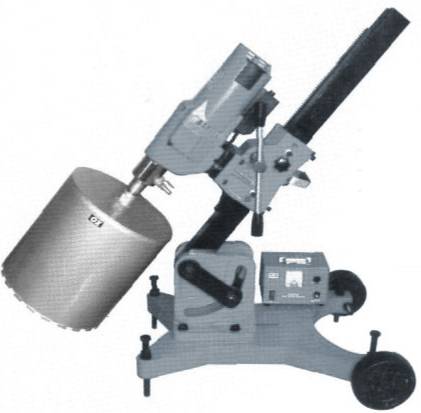 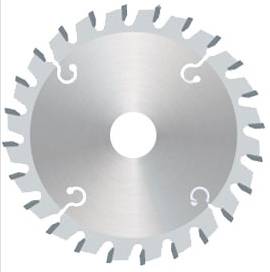 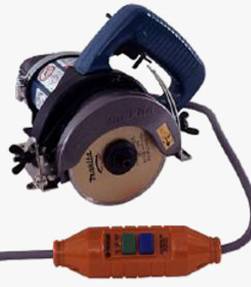 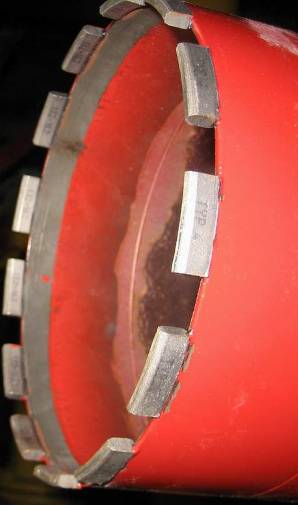 Благодаря своей исключительной твердости алмаз играет громадную роль в технике.
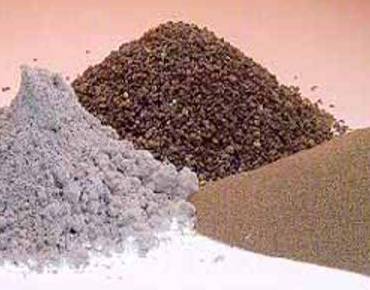 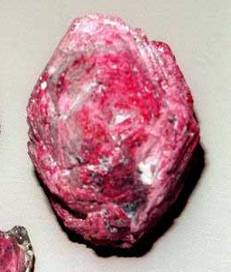 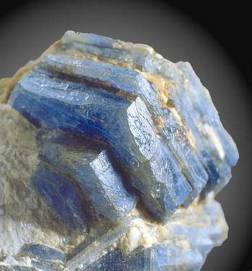 Кроваво-красный рубин и лазарево-синий сапфир, иначе – корунд.
Шлифовальный порошок
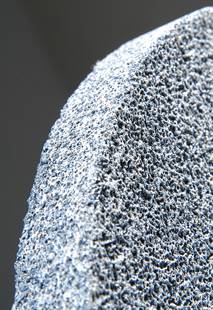 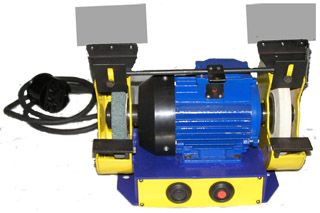 Наждачный станок
Наждачный камень
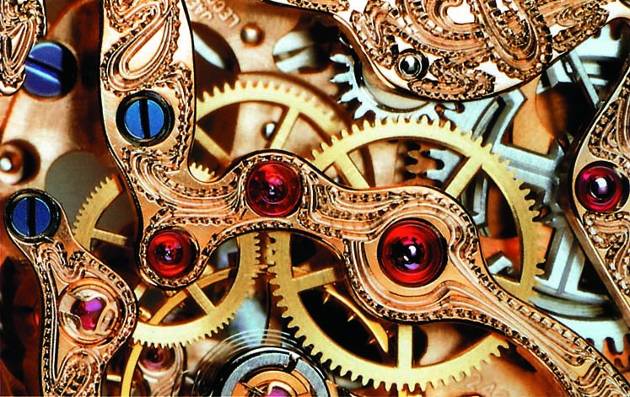 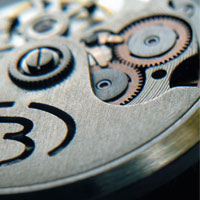 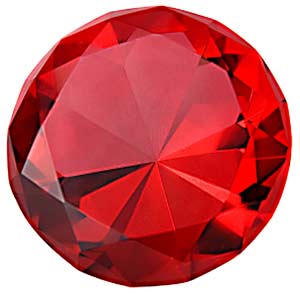 Вся часовая промышленность работает на искусственных рубинах.
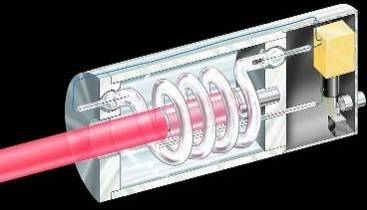 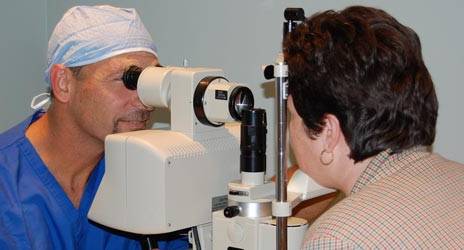 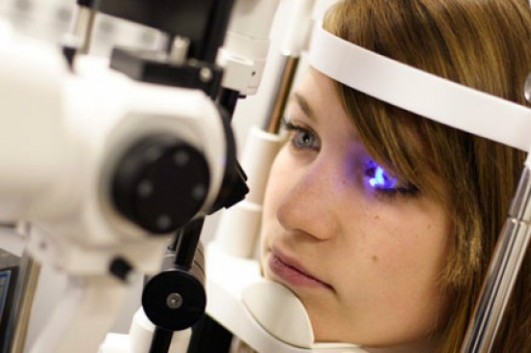 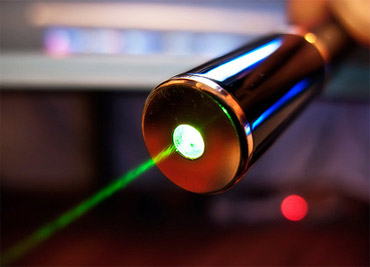 Новая жизнь рубина – это лазер. В глазной хирургии применяется чаще всего неодитовые лазеры и лазеры на рубине.
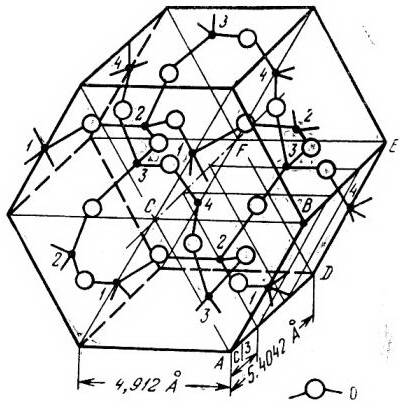 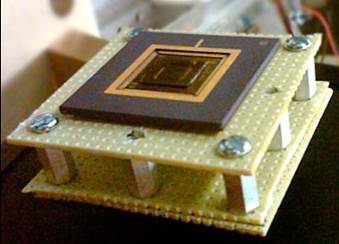 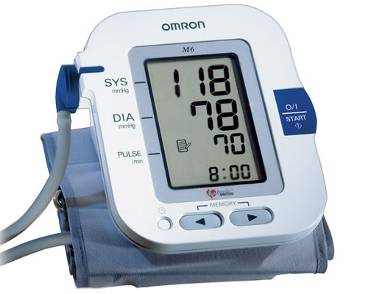 Пьезоэлектрические методы измерения.
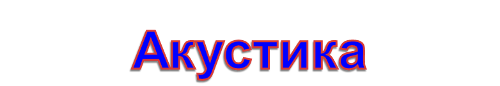 Калибратор шума
Шумомер
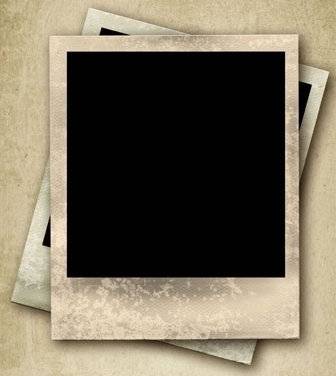 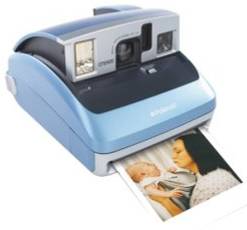 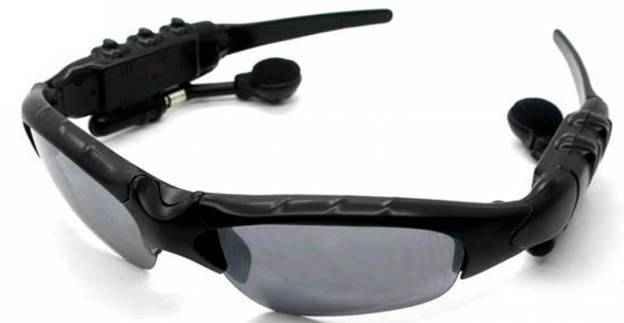 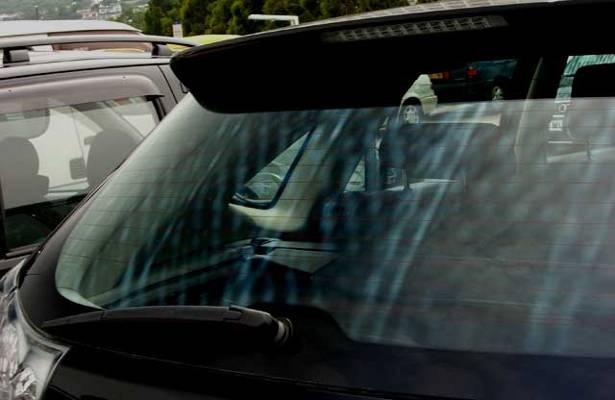 В технике также нашел применение поликристаллический материал поляроид.
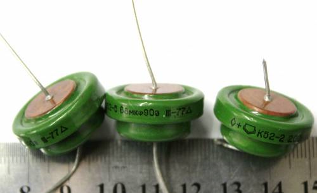 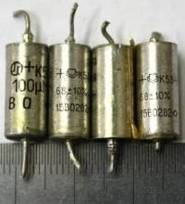 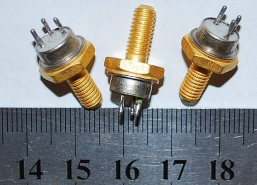 Конденсаторы
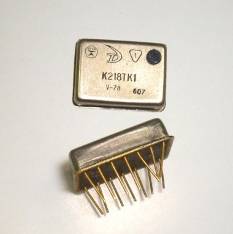 вставка
Применение в радиотехнике
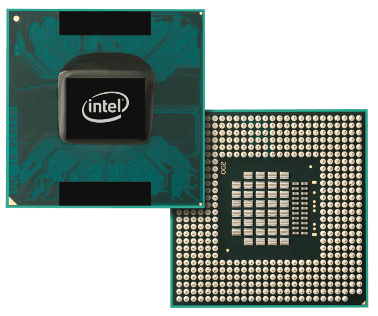 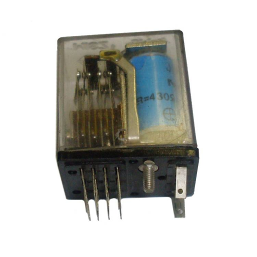 Транзисторы
Микросхемы
Потенциометр
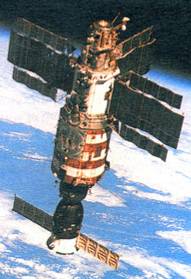 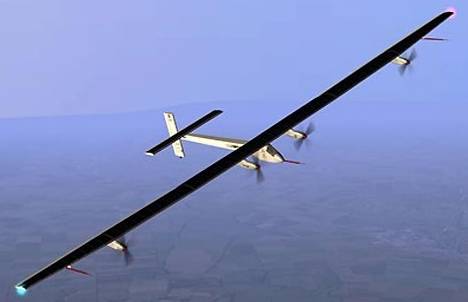 Выводы проектно-исследовательской работы
1.  Все физические свойства, благодаря которым кристаллы так широко применяются, зависят от их строения – их пространственной решётки.

2.   Драгоценные камни принадлежат миру минералов, т. е. выращены природой в недрах Земли из растворов , расплавов или путём перекристаллизации. Химический состав таких кристаллов выражается формулой. Отношение человека к драгоценным камням за многие столетия претерпело изменения: от обожествления и применения в медицине до демонстрации своей состоятельности или доставления эстетического удовольствия от красоты и гармонии камня.

3.   Наряду с твёрдотельными кристаллами в настоящее время широко применяются жидкие кристаллы, а в скором будущем мы будем пользоваться приборами, построенными на фотонных кристаллах.

4.  Мы отобрали наиболее приемлемый способ для выращивания кристаллов в домашних условиях и вырастили кристаллы медного и железного купороса, а также кристаллы алюмокалиевых квасцов. По мере роста кристаллов проводили наблюдения
Кристаллическое состояние вещества – это та ступенька, которая объединила неорганический мир с миром живой материи.
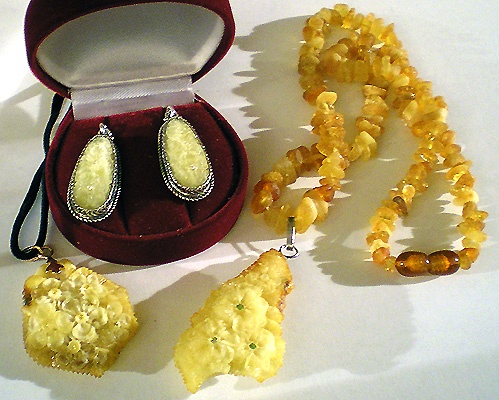 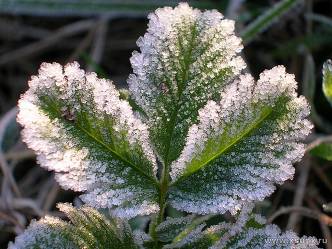 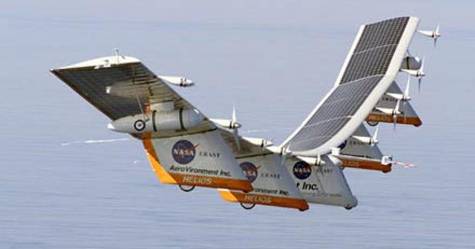 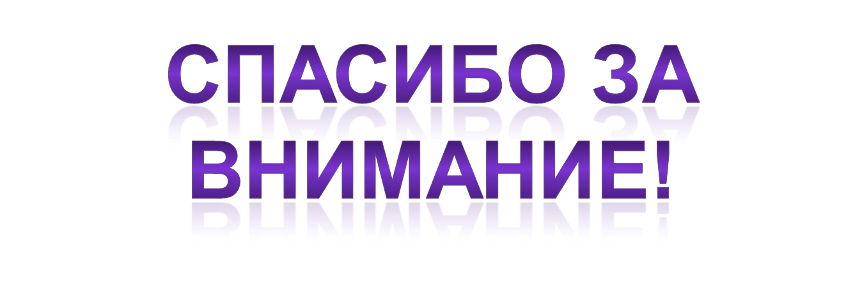